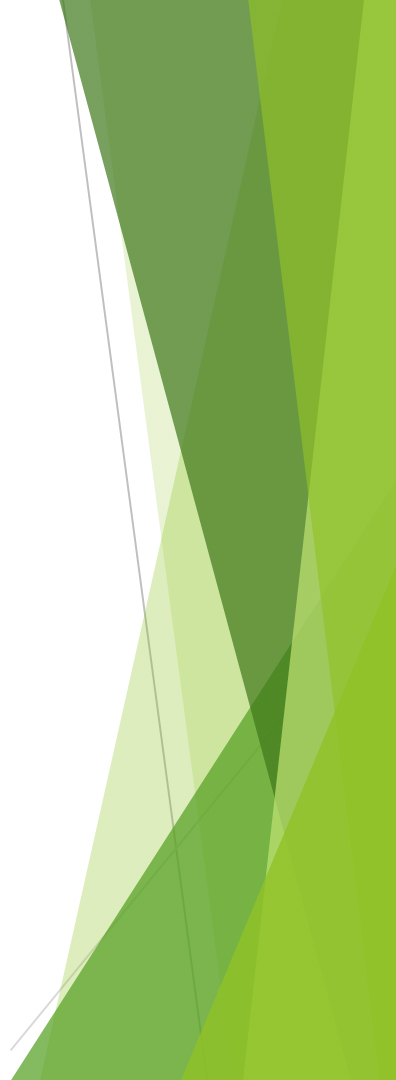 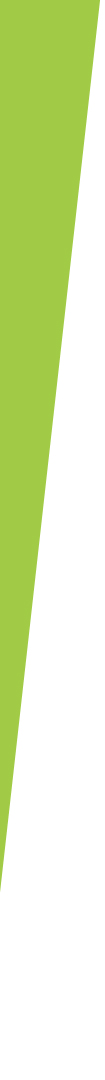 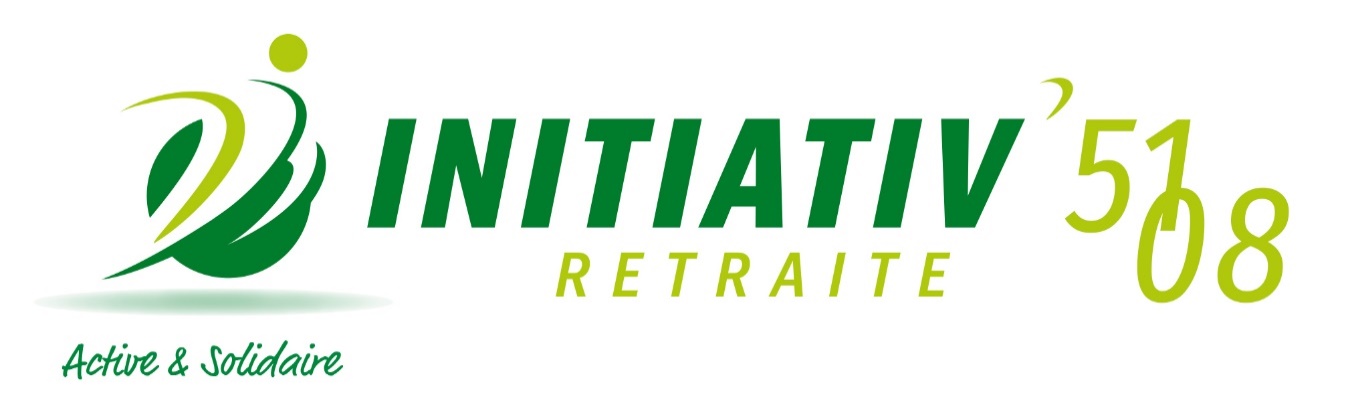 ASSEMBLEE
GENERALE
27 mars 2025
Questions Pratiques
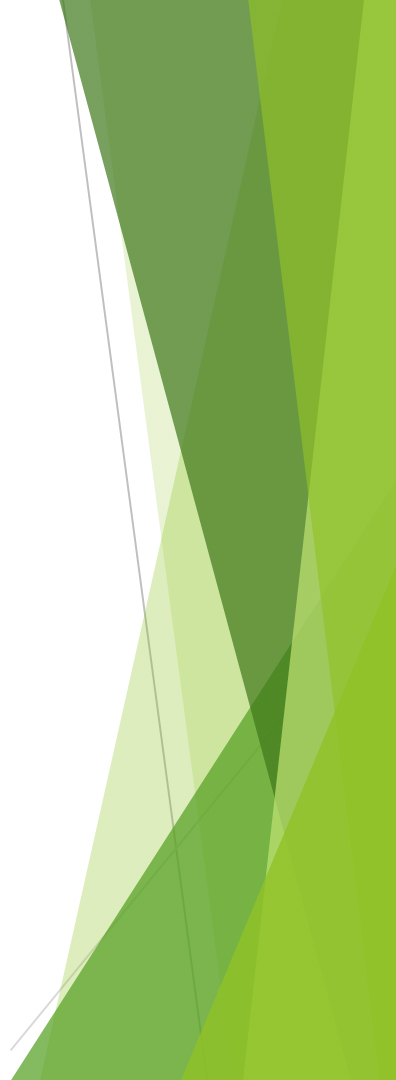 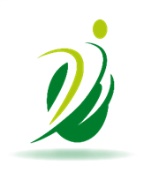 Chacun a-t-il remis son bulletin de présence à l’accueil?
Chacun a-t-il reçu son(ses) bulletin(s) de vote?
Les participants au repas ont-ils pris leur ticket repas?
Rappel du quorum: 10% des adhérents convoqués
[Speaker Notes: Alterner la diapo 2 et 3]
N’éteignez pas votre téléphone mais mettez le en mode silencieuxLors de cette assemblée, une animation interactive vous sera proposée…
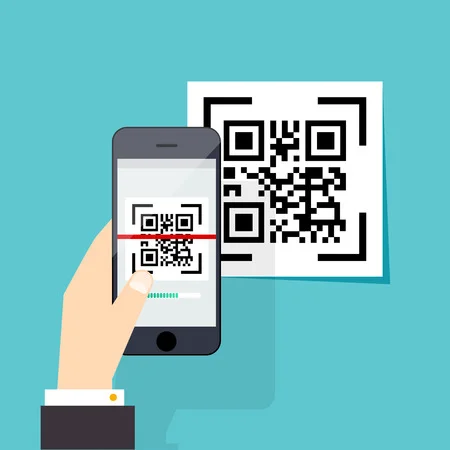 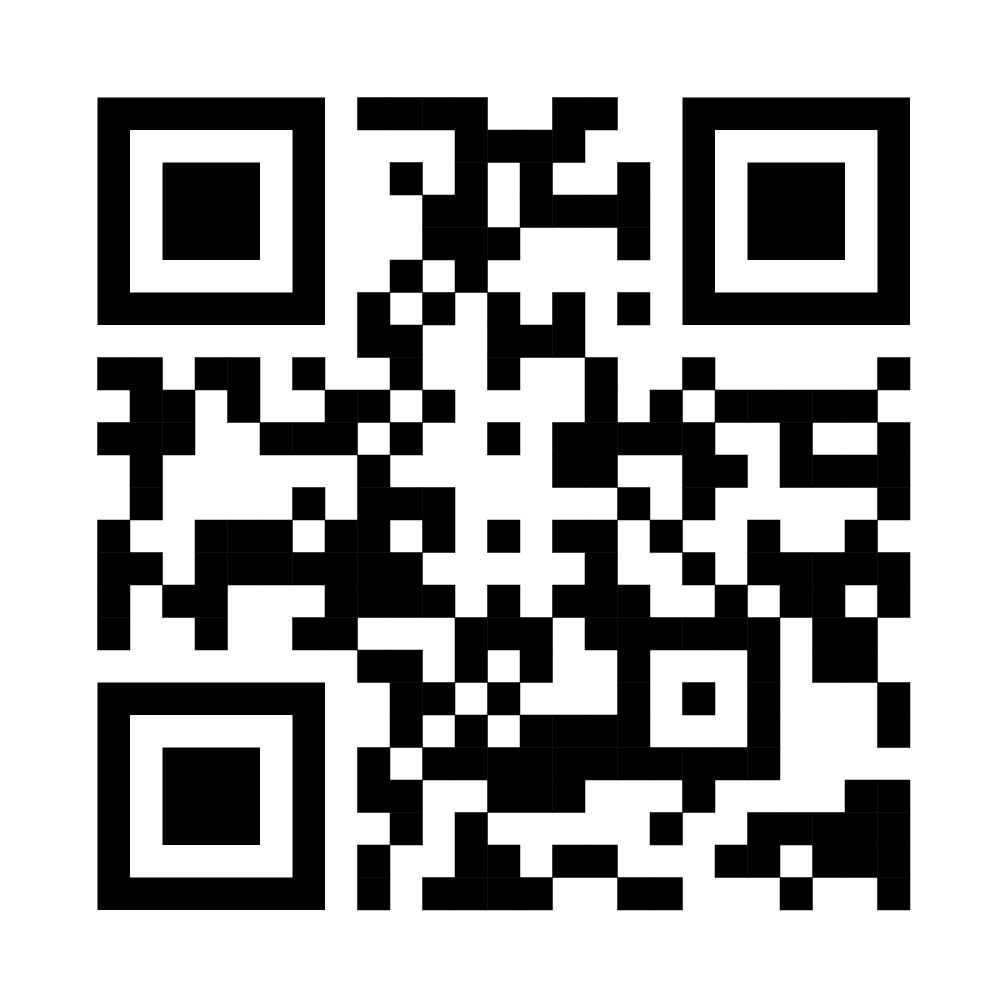 Ou :
https://forms.gle/q87JHyhU5icn9Feb6
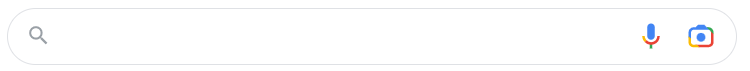 Un questionnaire s’ouvrira
Vous pourrez répondre aux questions d’un sondage.
[Speaker Notes: Alterner la diapo 2 et 3]
Questions Pratiques
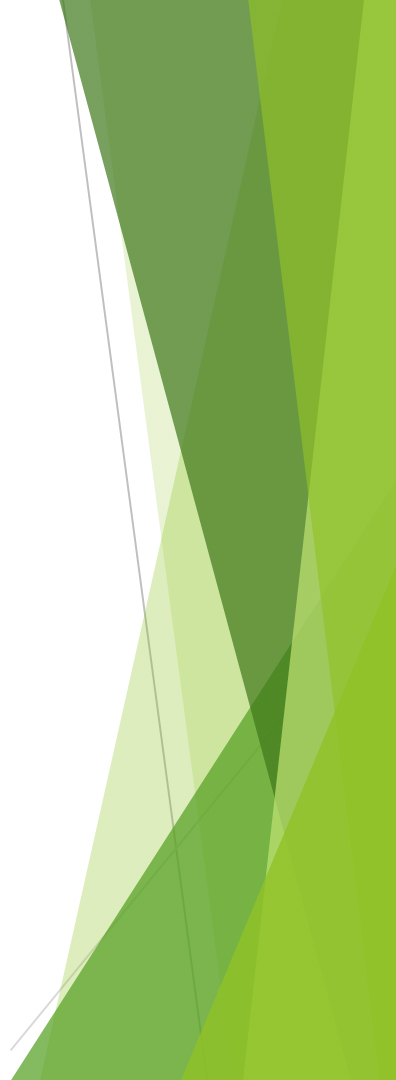 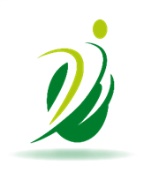 Attention ça va commencer
Vous pouvez vous asseoir
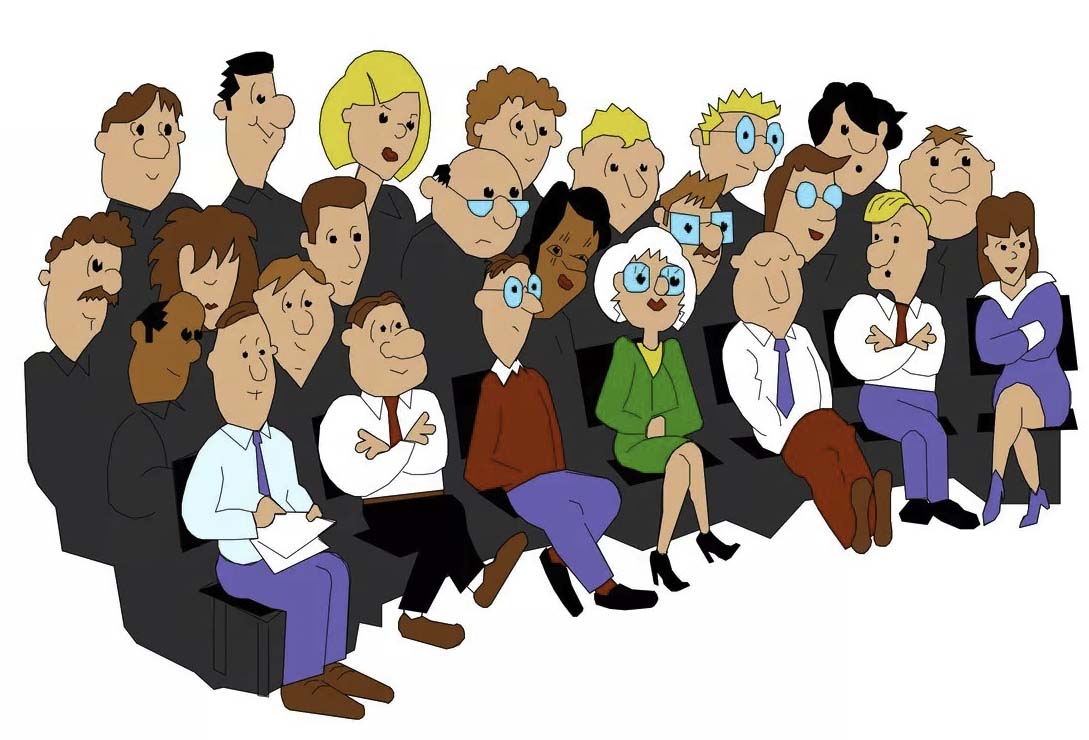 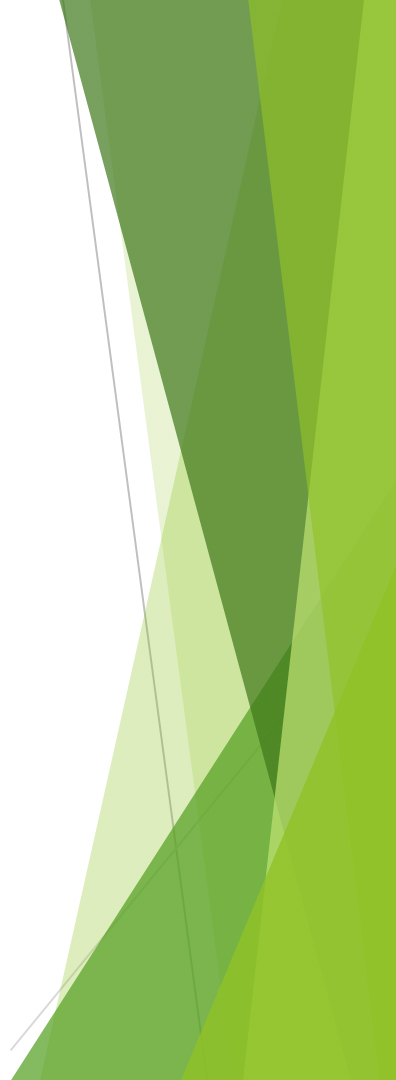 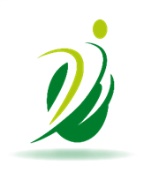 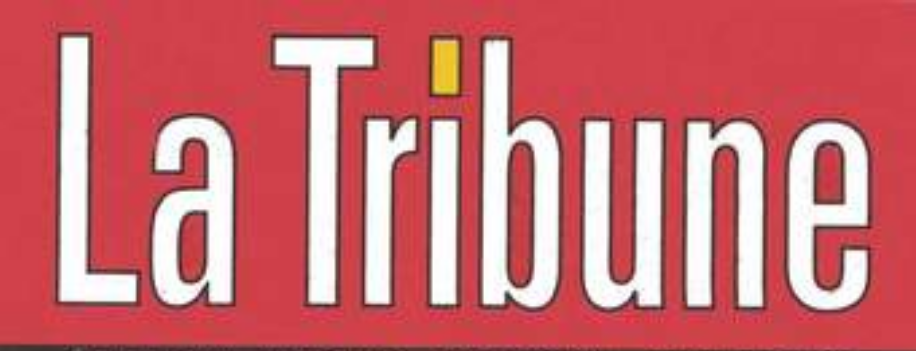 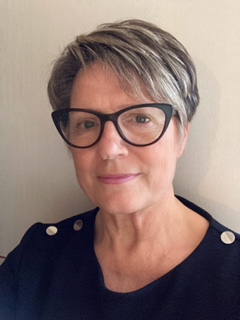 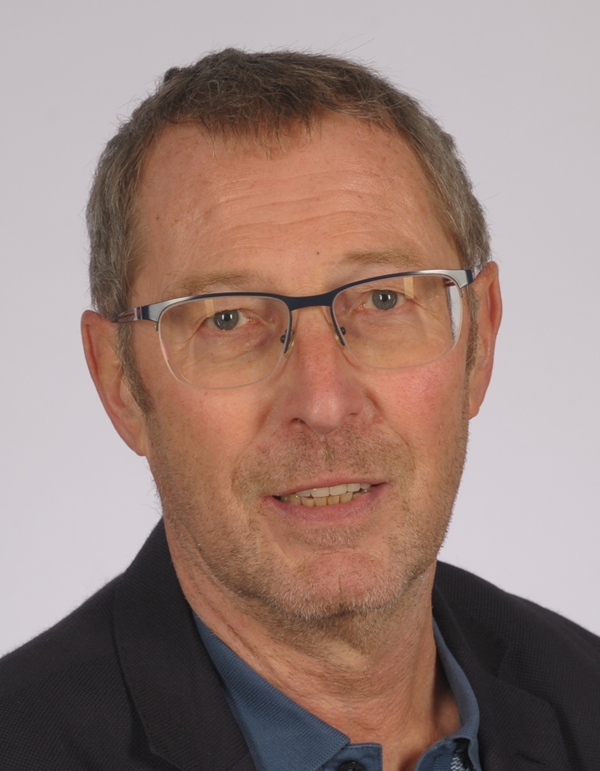 Evelyne VERPILLIER
Eric DUVAL
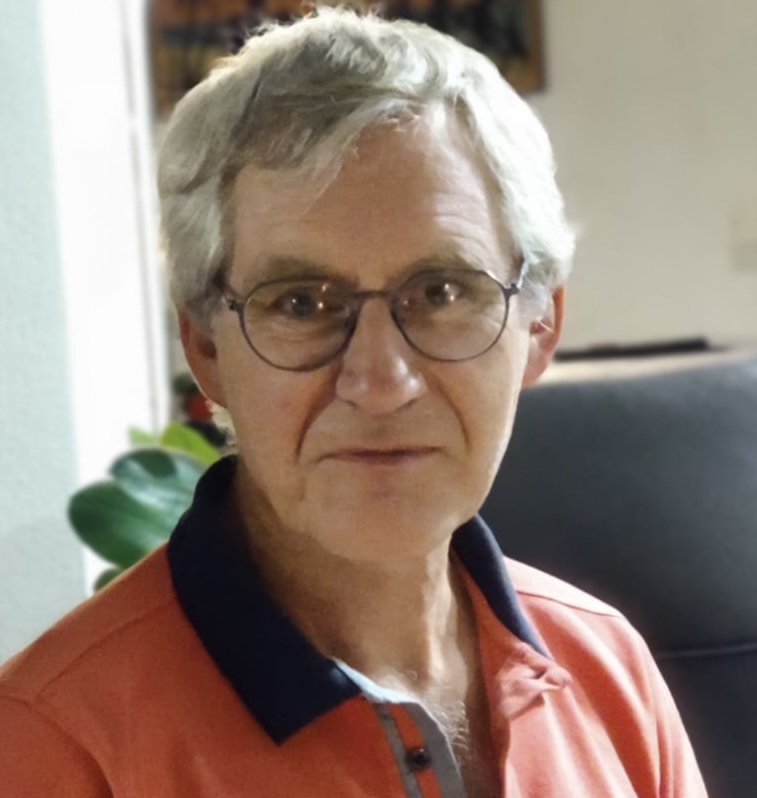 Didier NOURISSON
[Speaker Notes: QUI?]
Election du bureau de l’AG et assesseurs
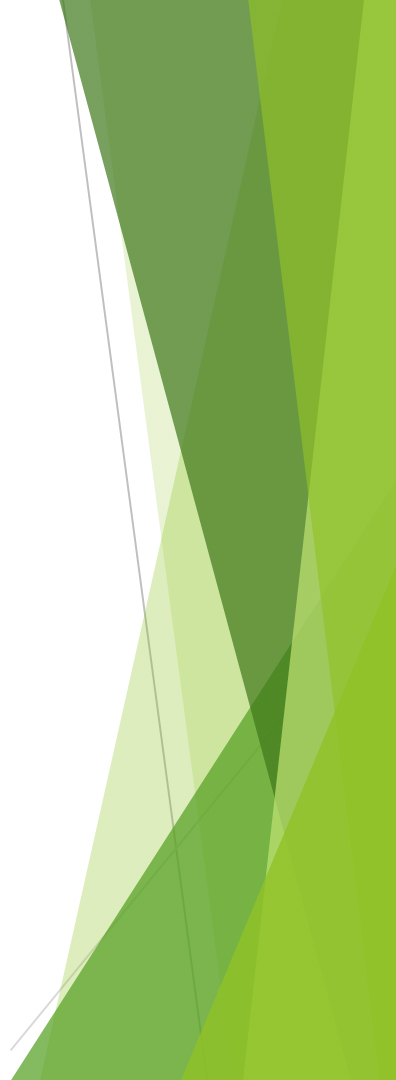 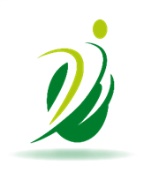 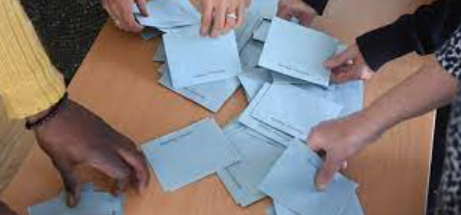 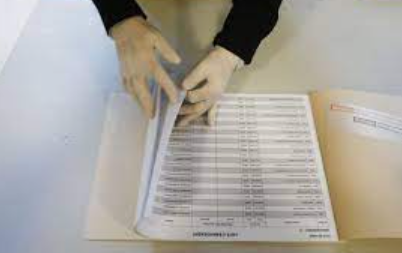 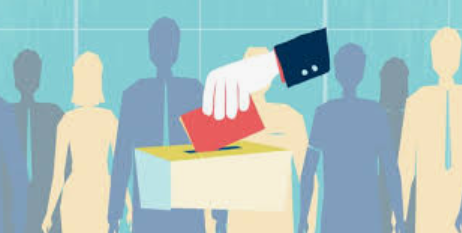 Une pensée
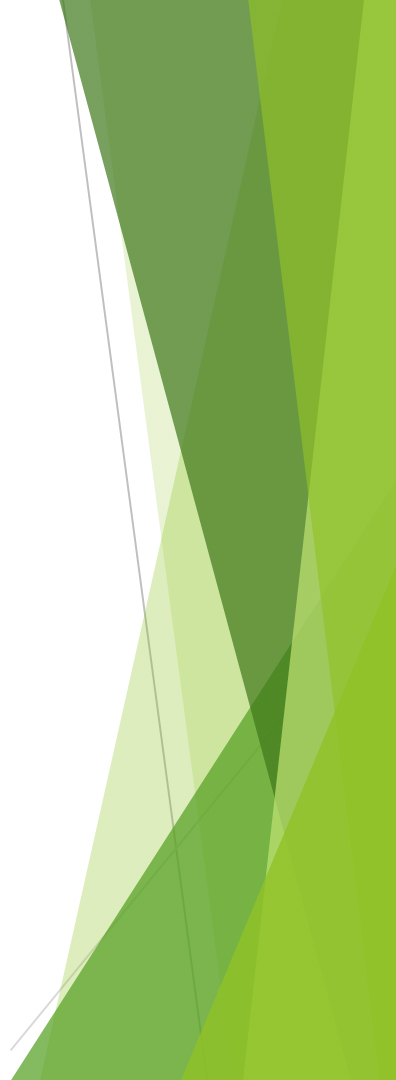 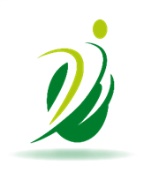 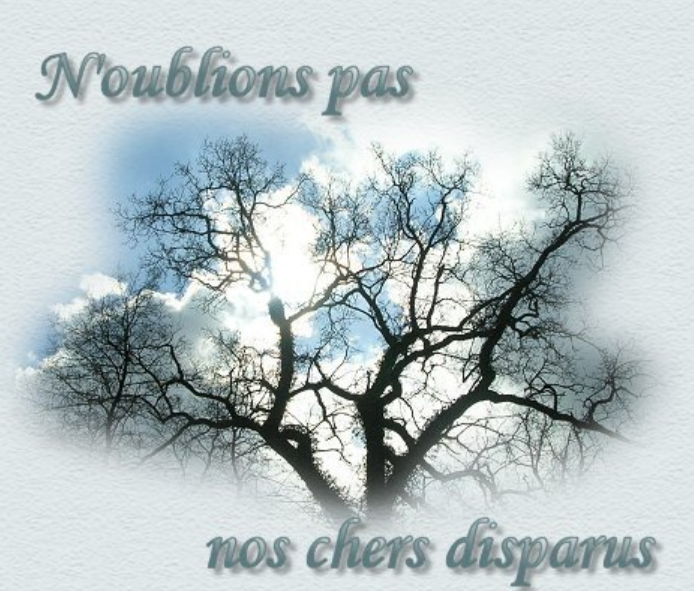 Accueil des invités
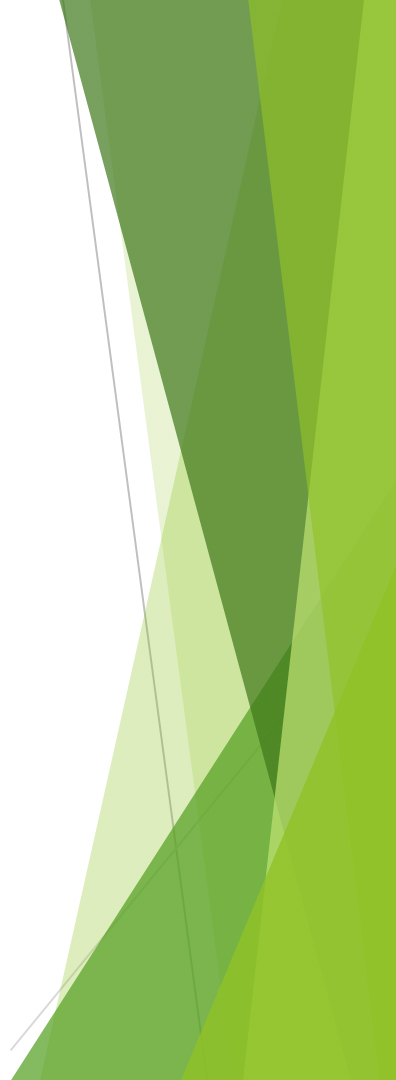 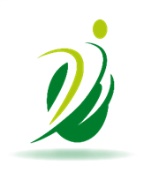 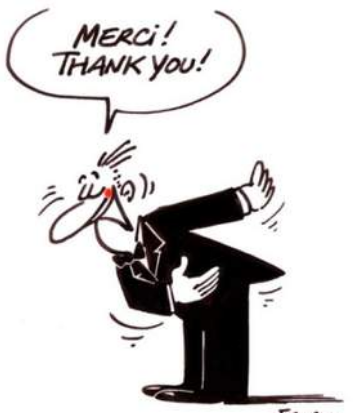 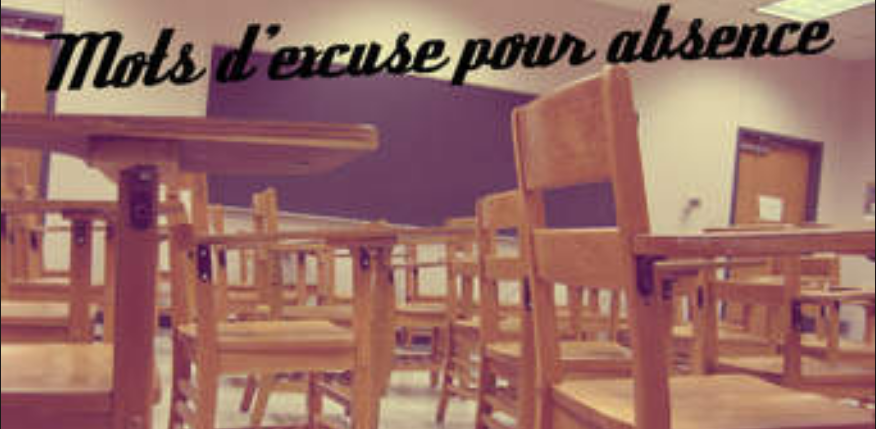 Accueil des Partenaires
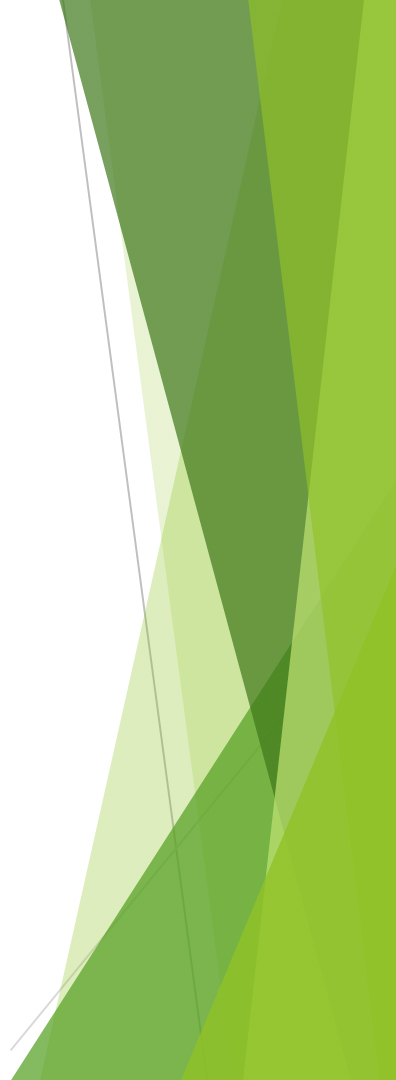 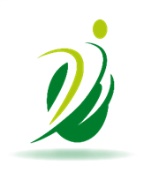 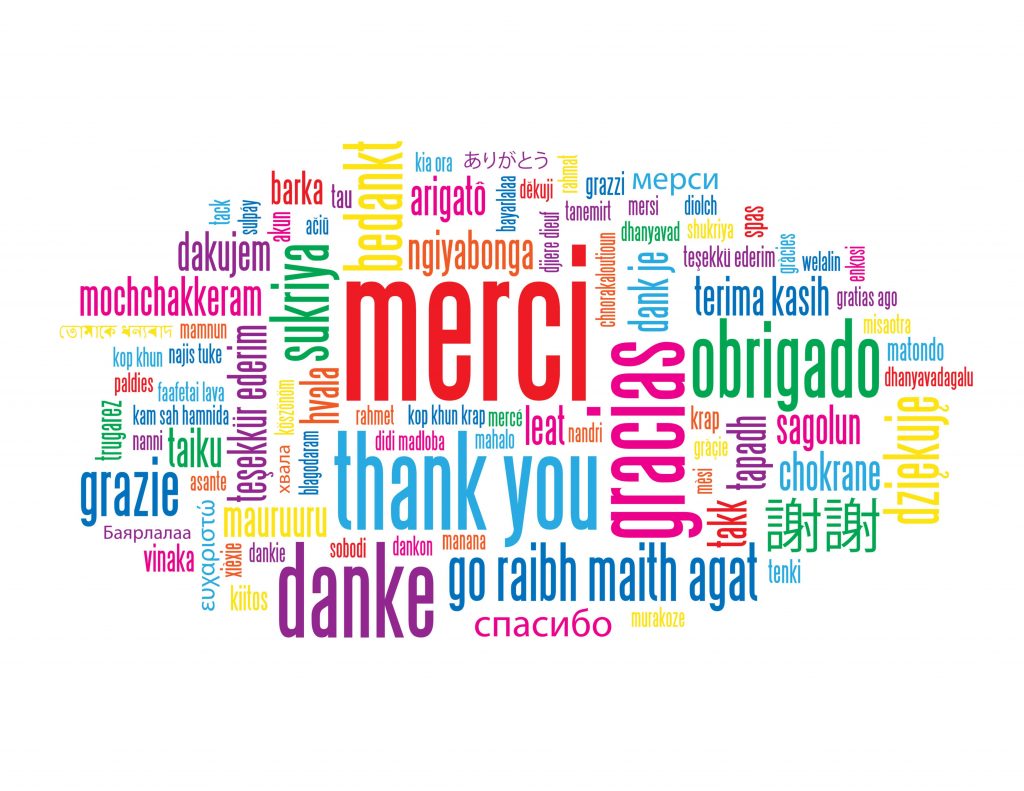 Le rapport de la Présidente
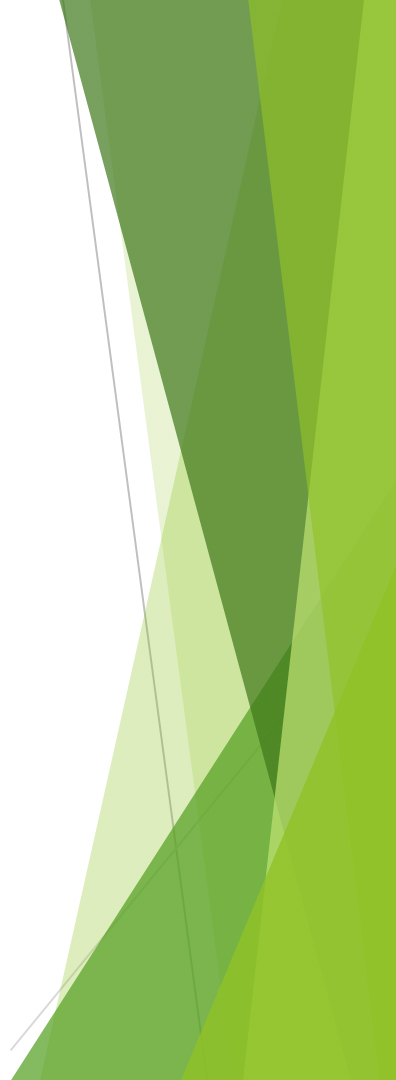 Evelyne VERPILLIER
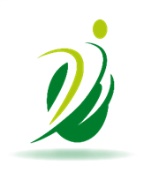 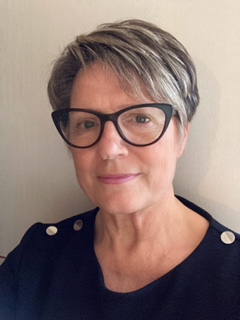 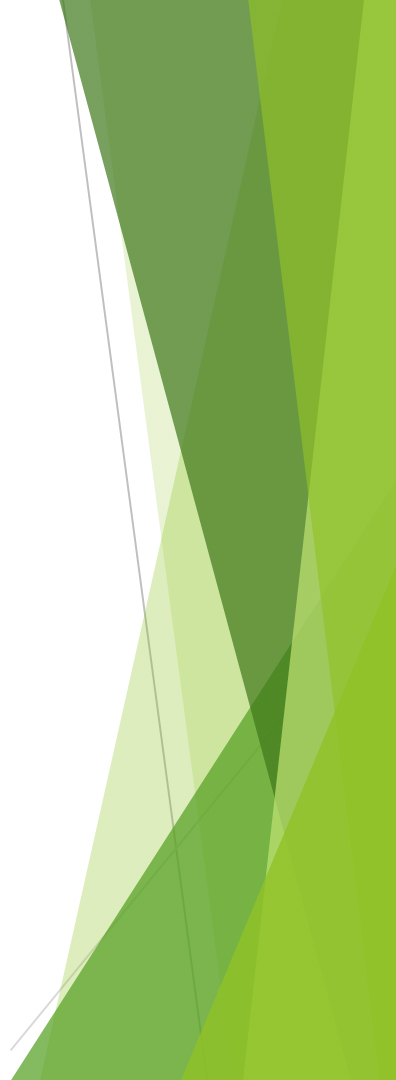 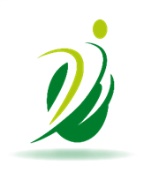 Ordre du jour AG Ordinaire
Assemblée statutaire

Table ronde « L’isolement social »

Spectacle humoristique
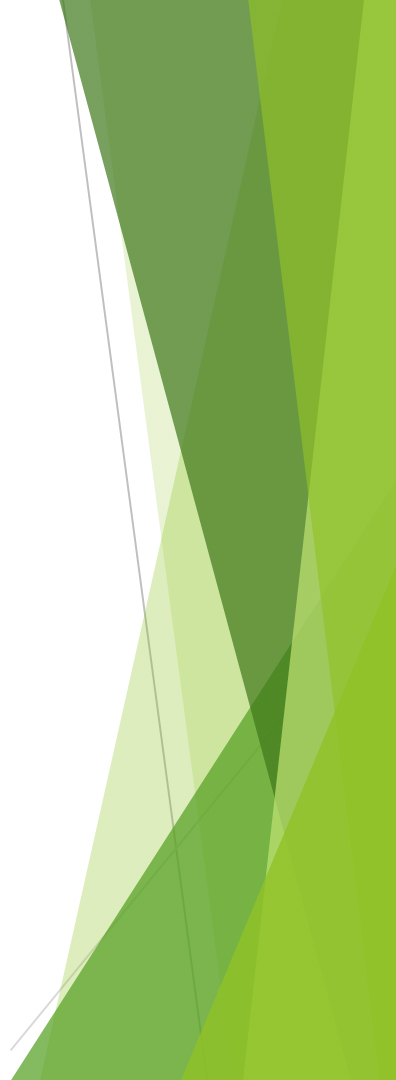 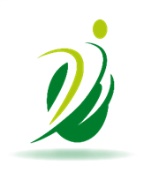 Le rapport moral du Conseil d’Administration
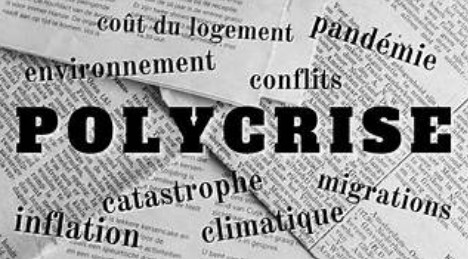 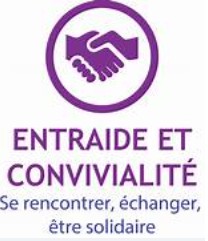 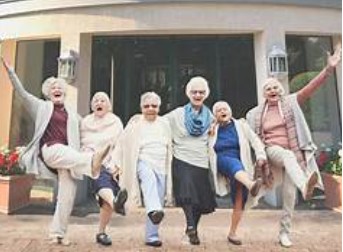 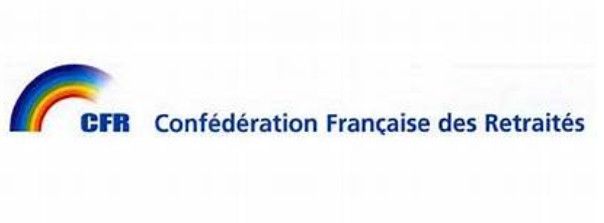 Le rapport moral du Conseil d’Administration
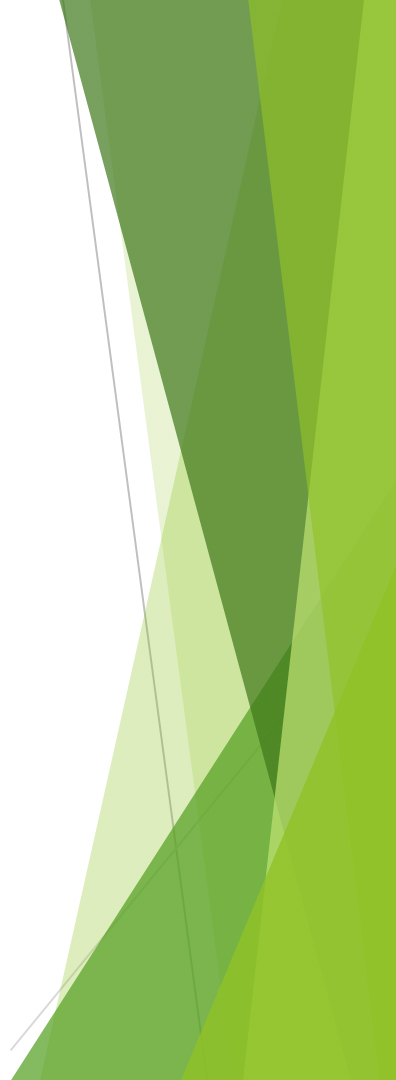 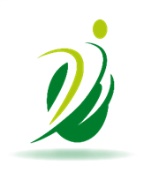 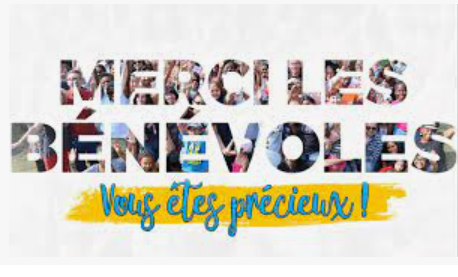 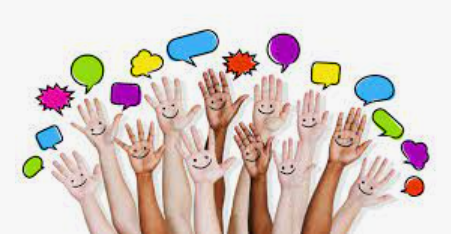 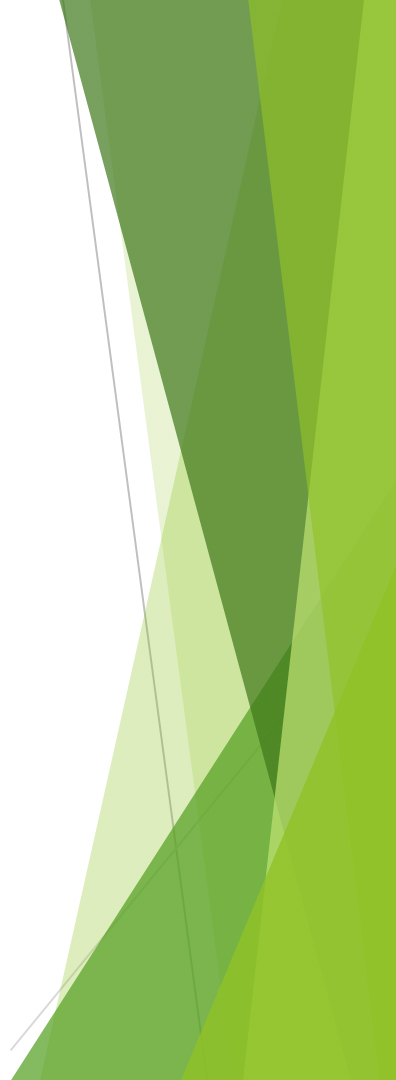 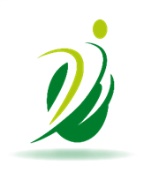 Le rapport d’activité des commissions
Eric DUVAL  
 Secrétaire Général
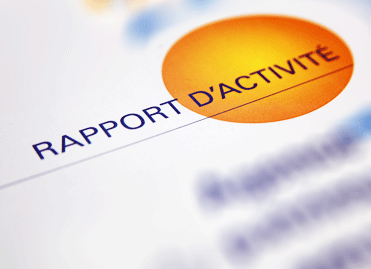 La Communication
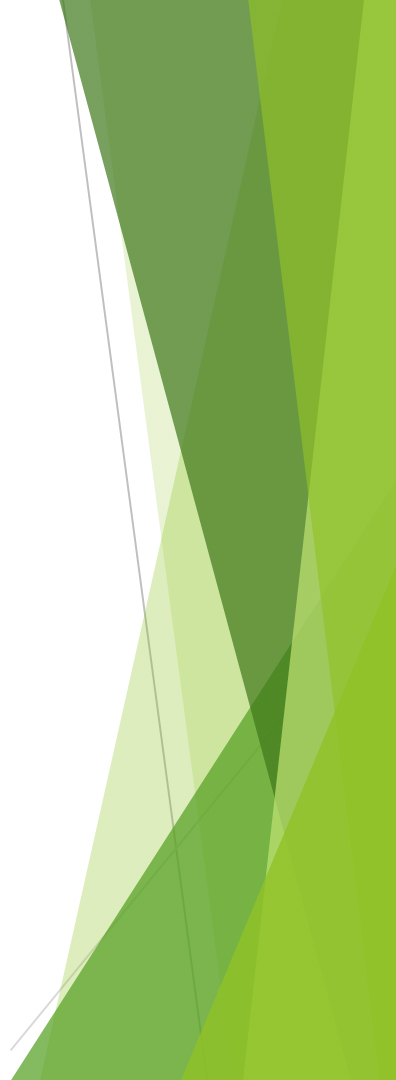 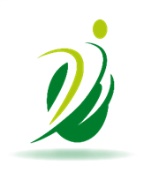 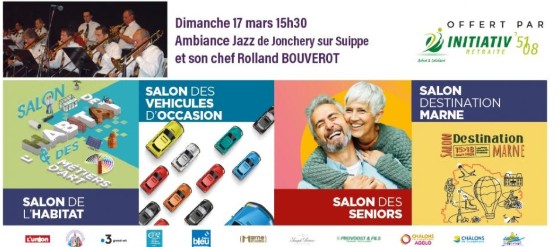 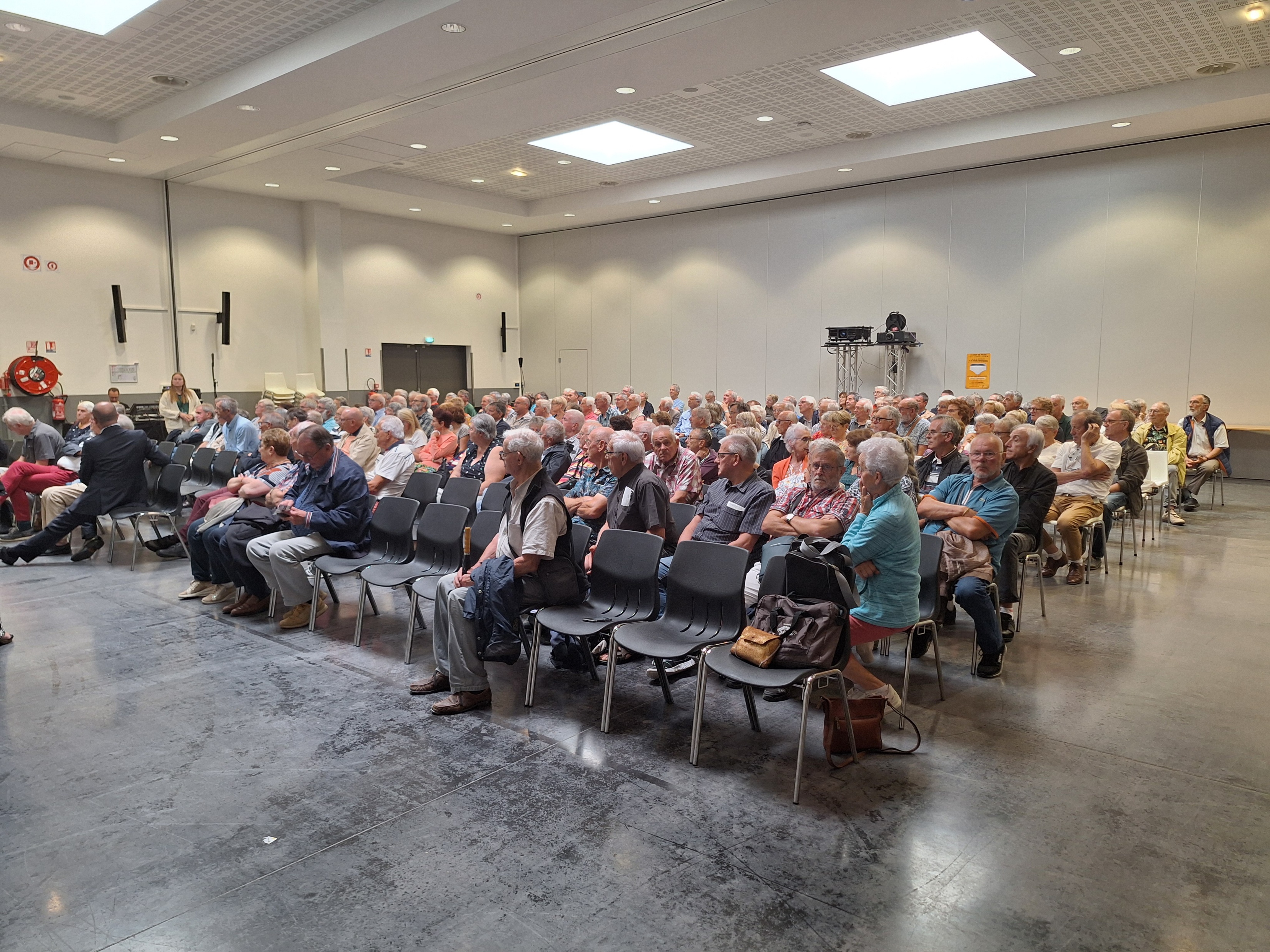 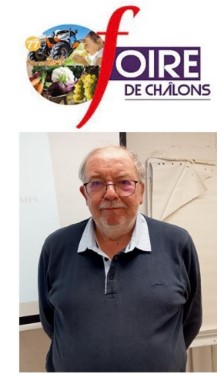 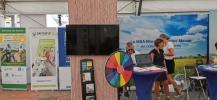 04/04/2025
La Communication
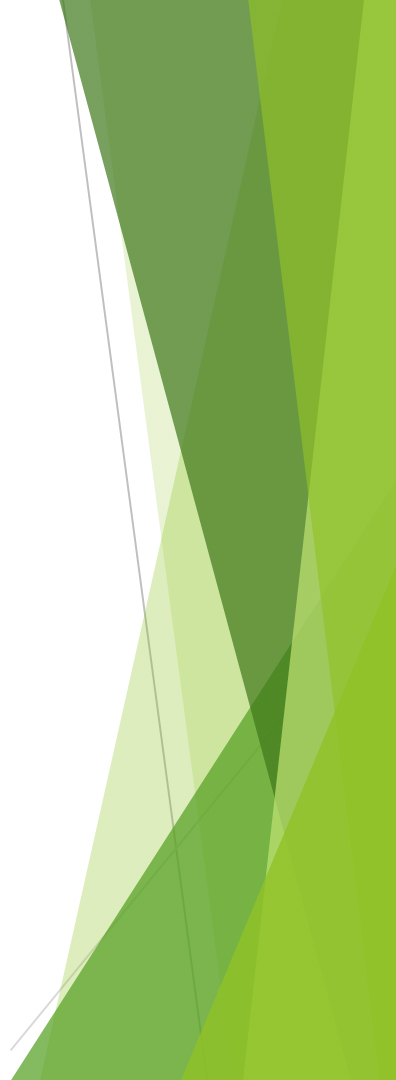 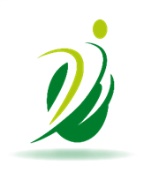 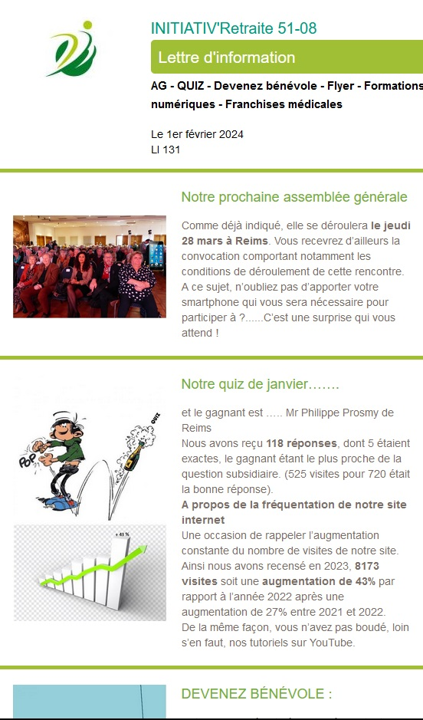 3 bulletins d'information
 
11 lettres d'information générales, 
        le 1er de chaque mois

Les lettres d’information spécifiques :
Loisirs
Quizz
….
04/04/2025
La Communication
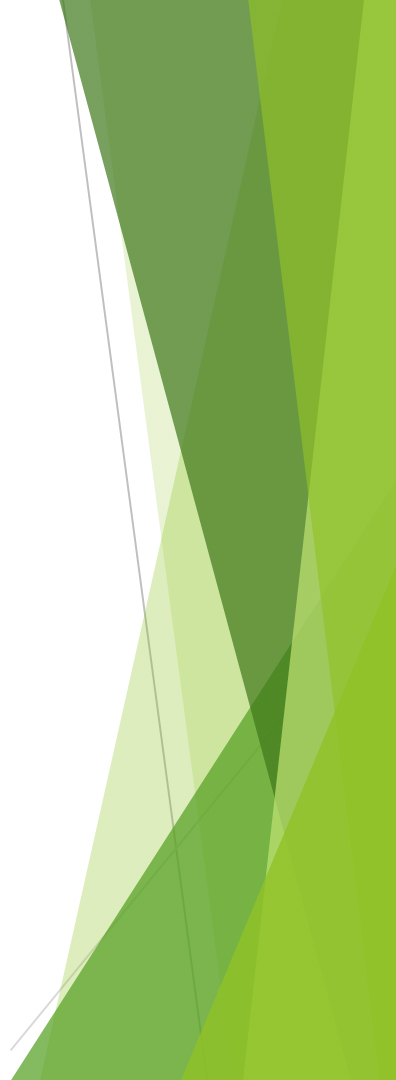 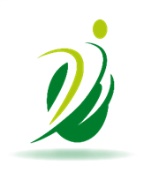 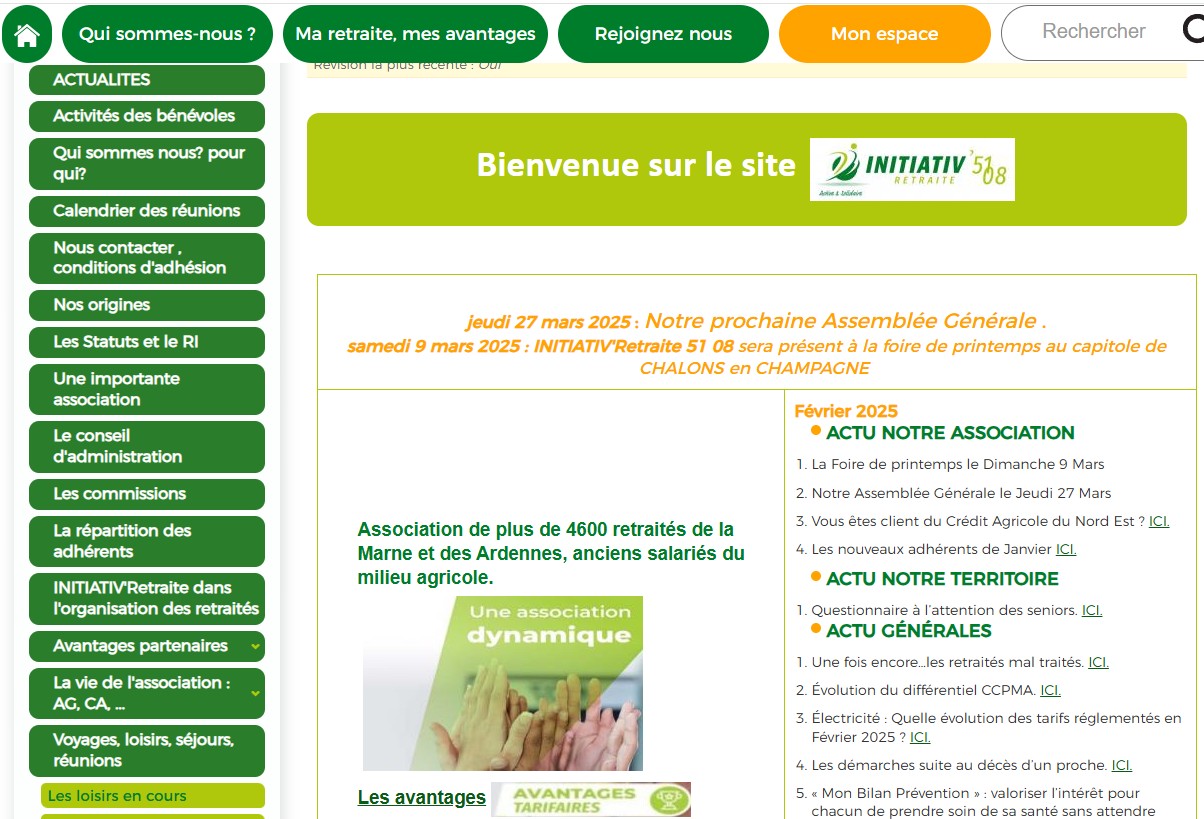 04/04/2025
La Communication
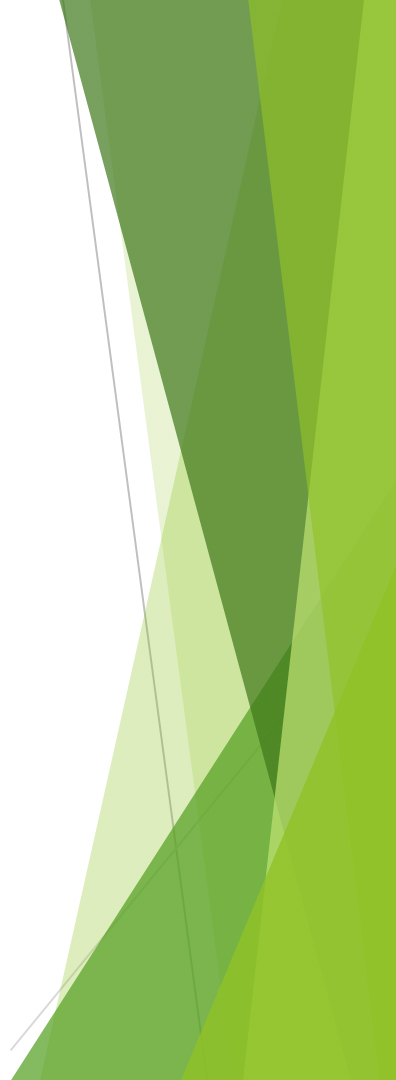 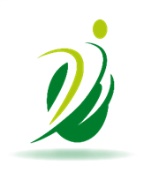 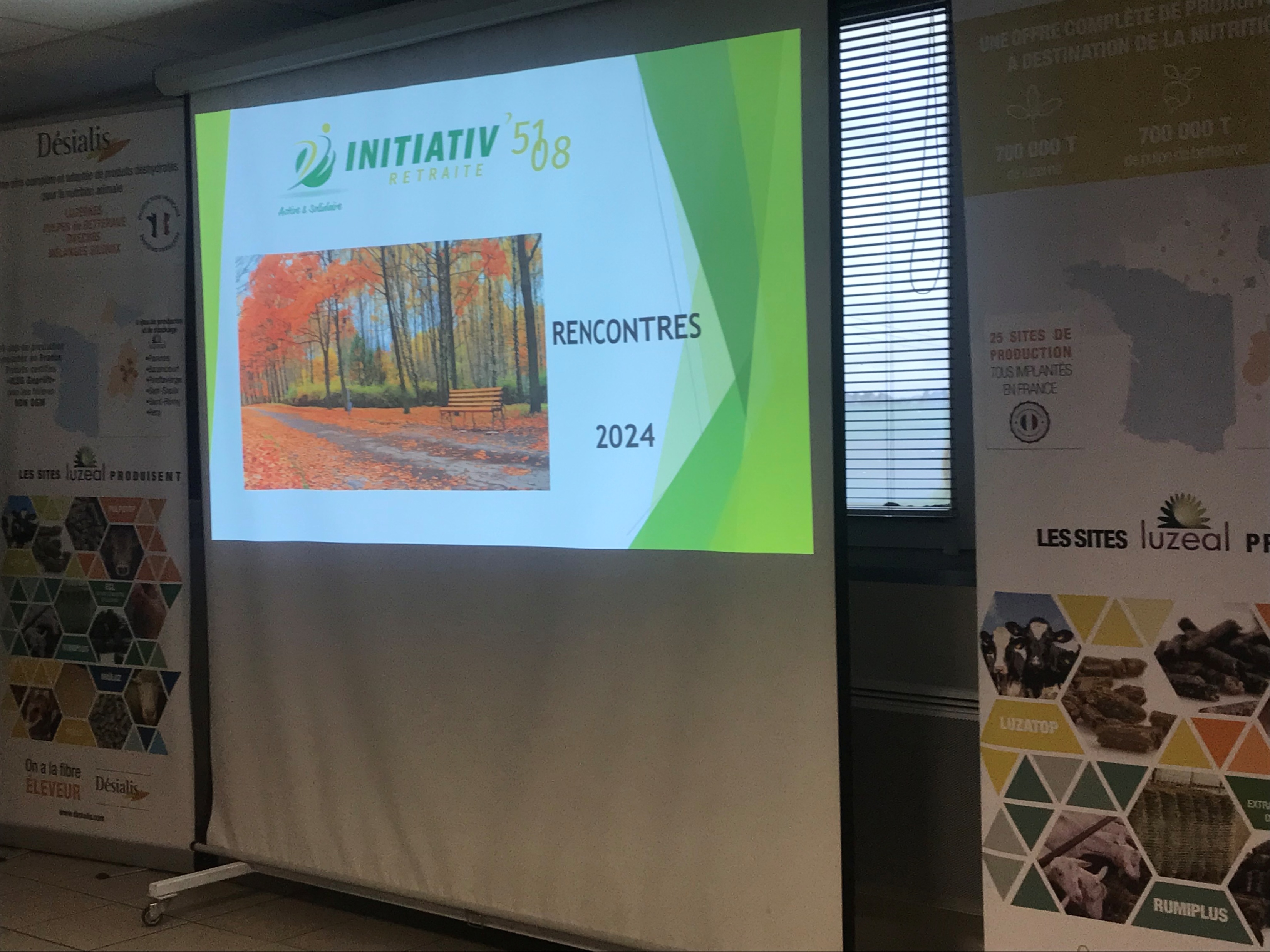 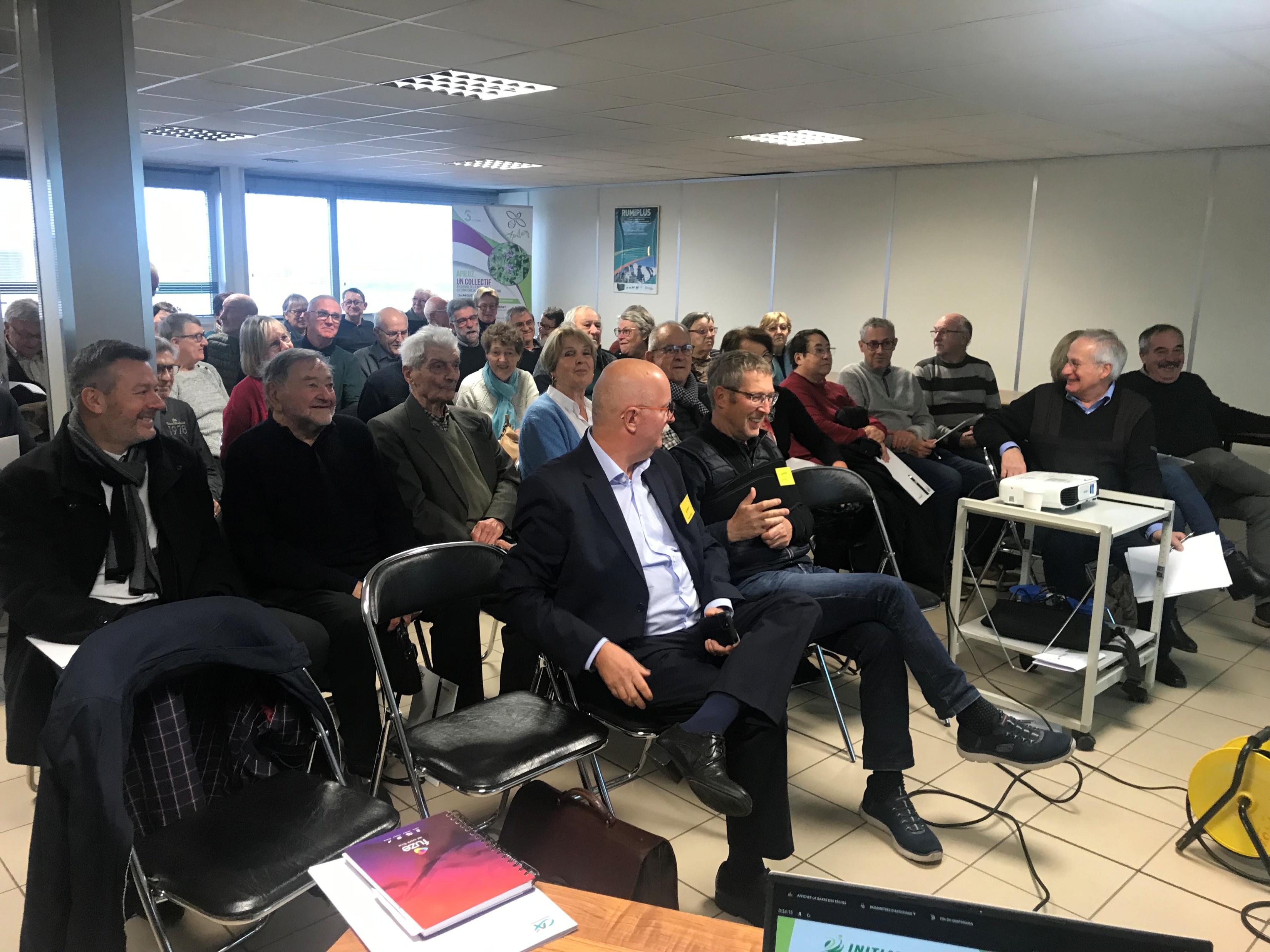 04/04/2025
Le Développement
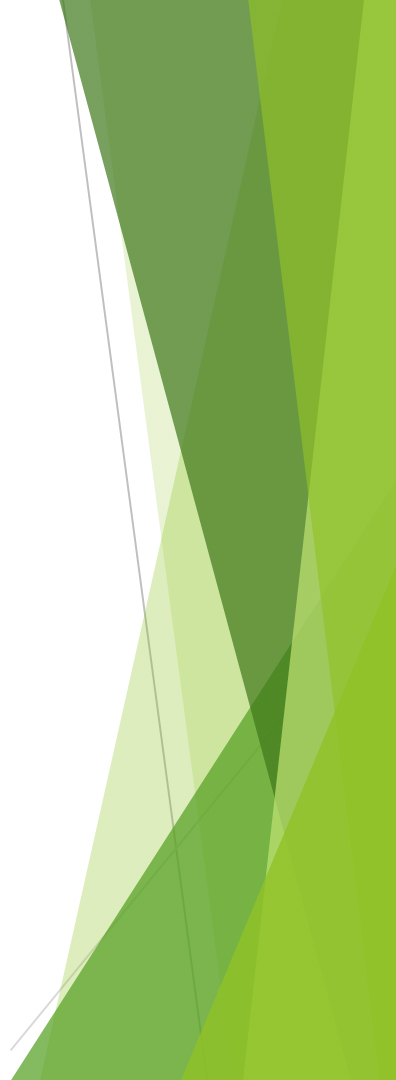 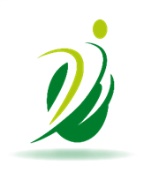 4659 adhérents
175
-156
+19
+0,4%
Le Développement
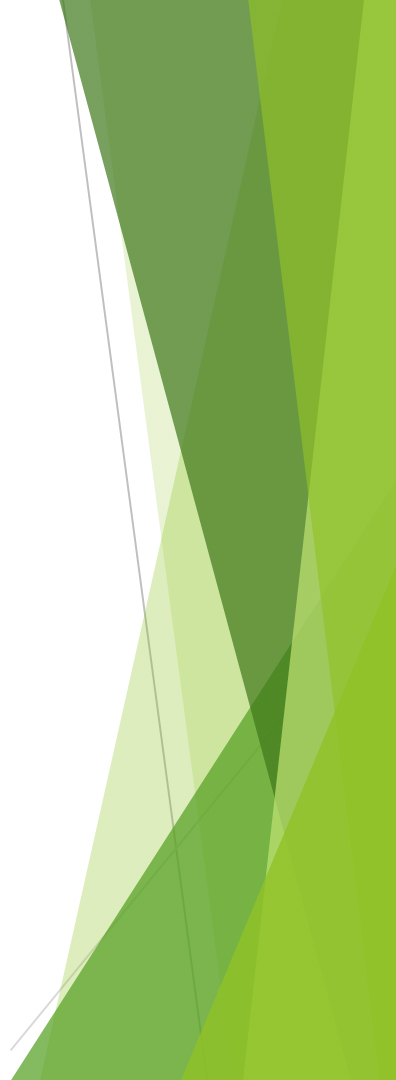 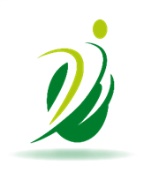 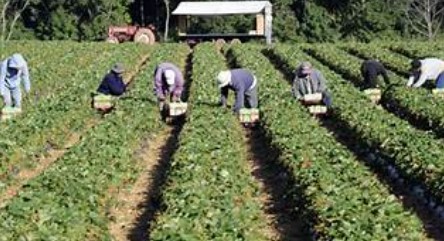 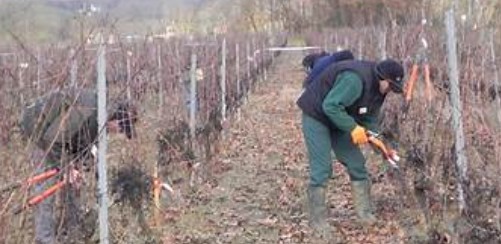 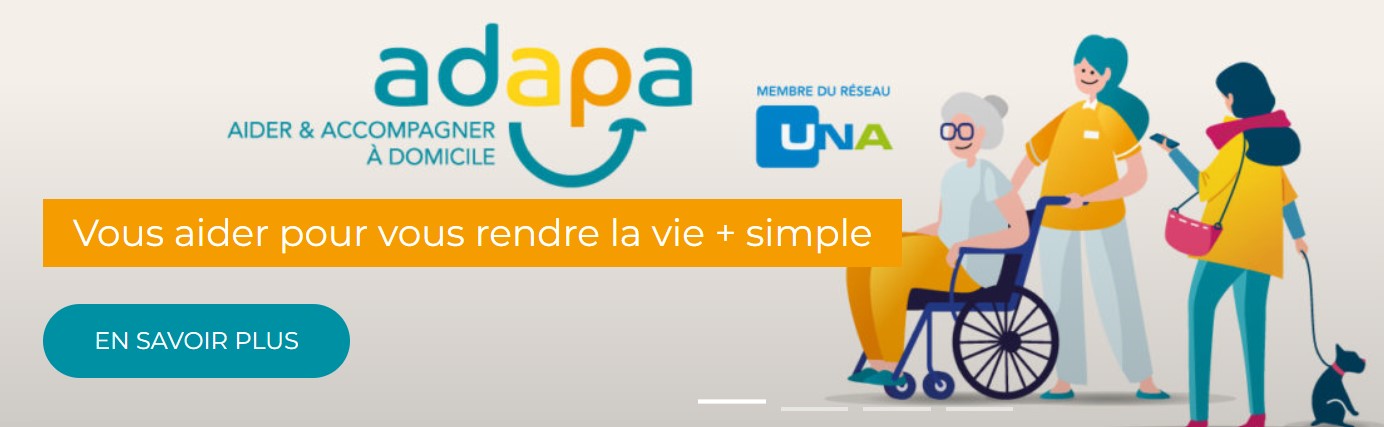 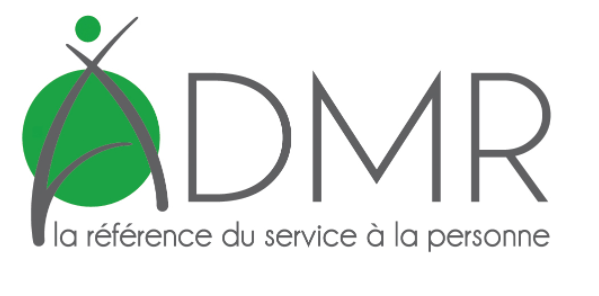 ADAPA devenu HELPI
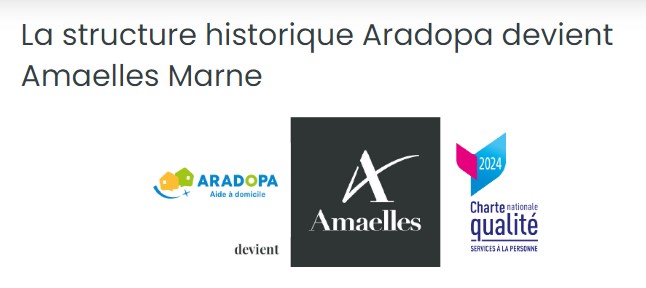 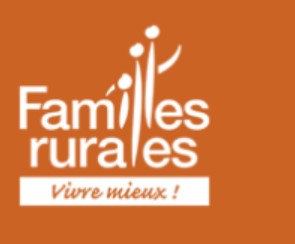 04/04/2025
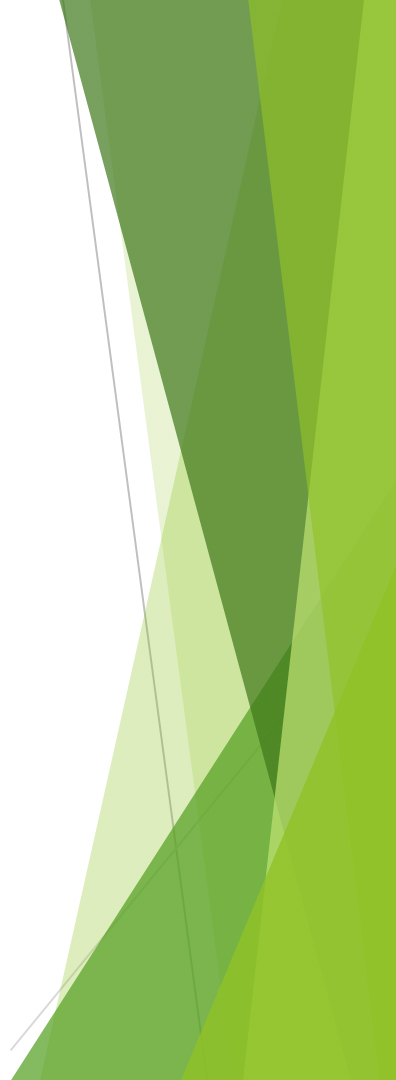 Le Développement
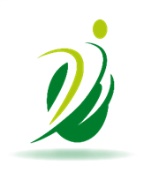 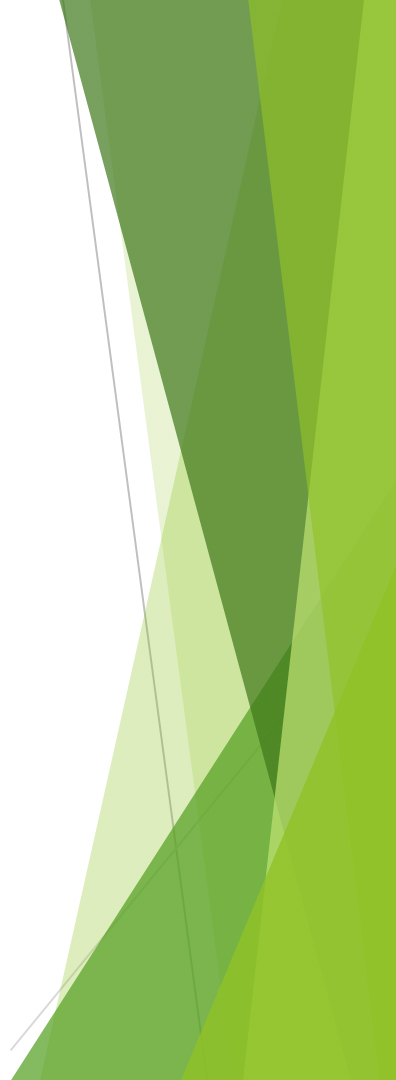 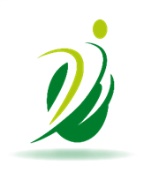 Défense et accompagnement social des retraités
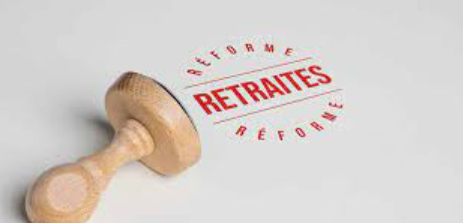 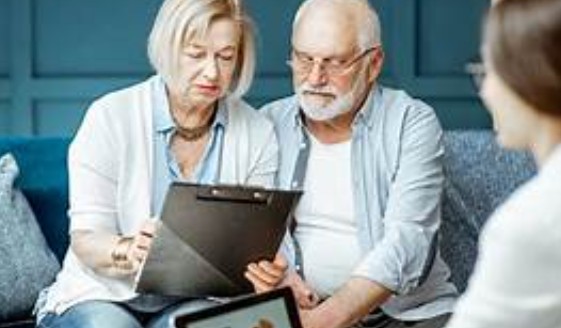 Conseil, Calcul, Simulation
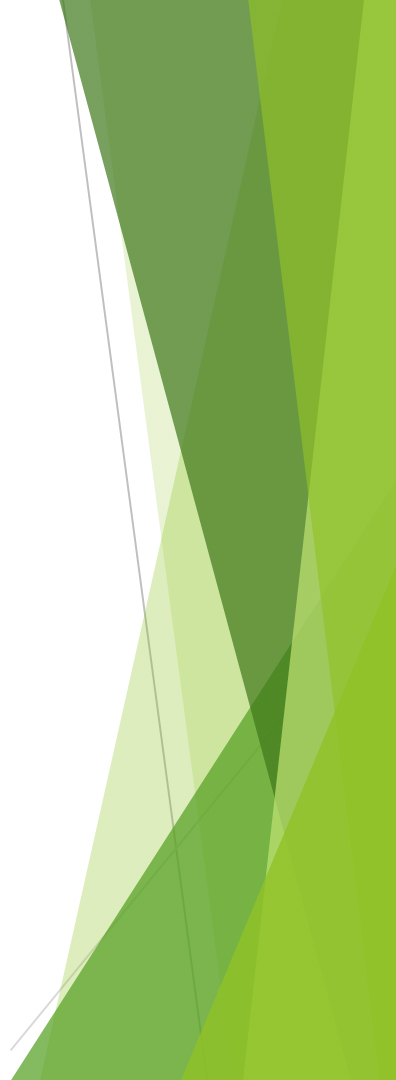 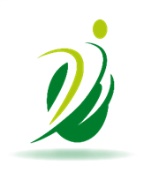 Défense et accompagnement social des retraités
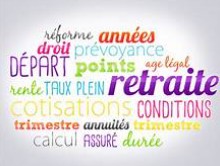 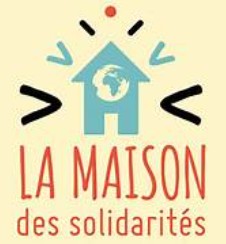 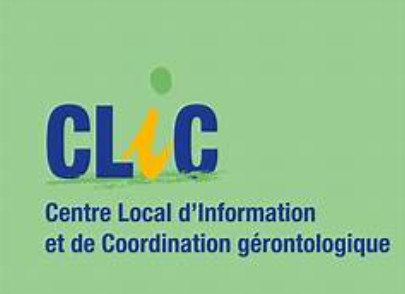 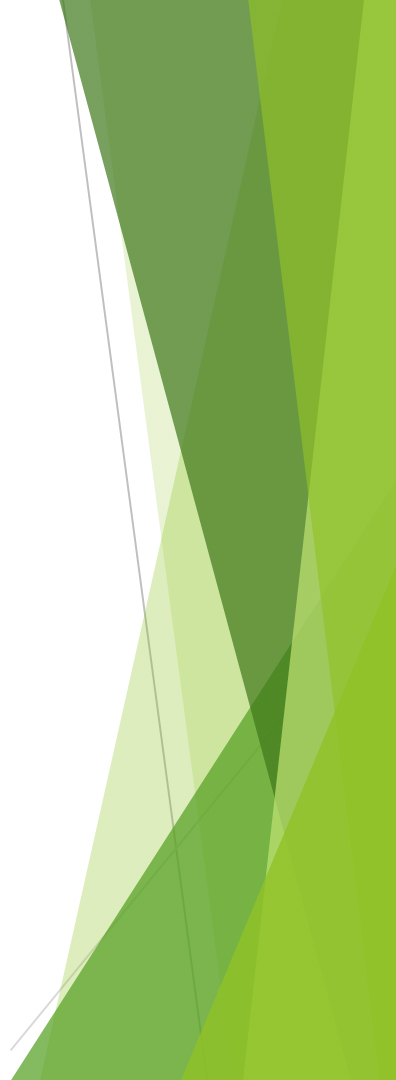 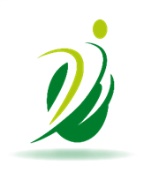 Défense et accompagnement social des retraités
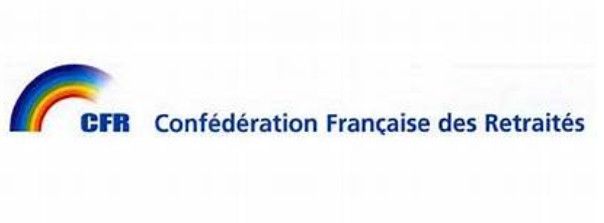 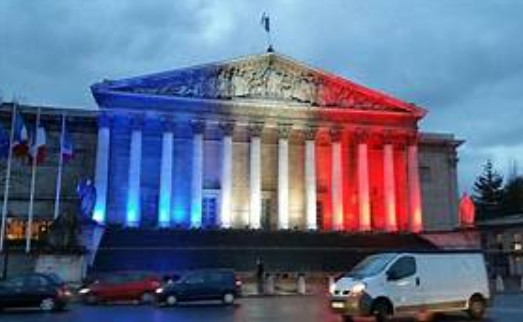 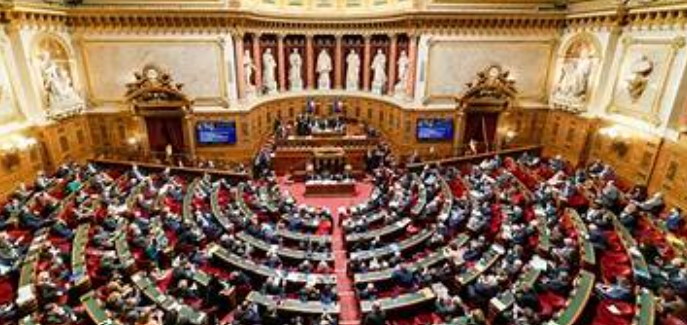 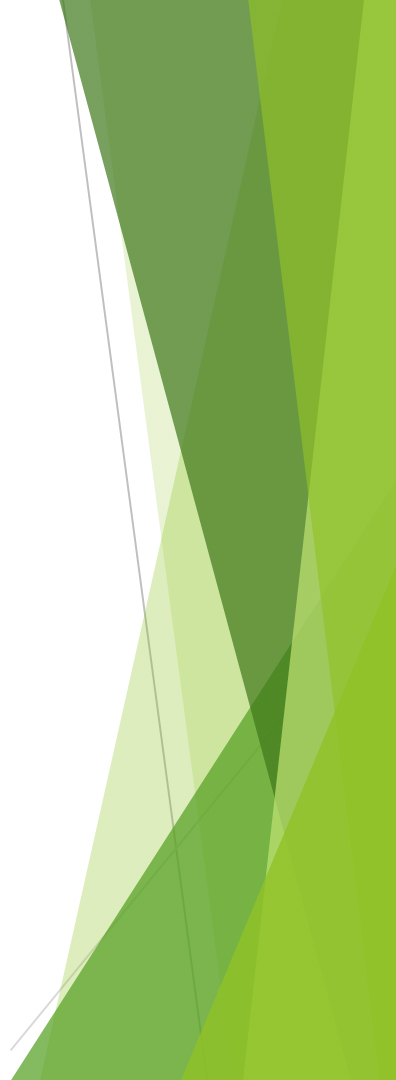 Les Partenaires
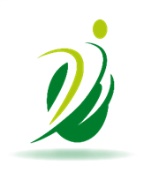 Assurance et Banques
Renouvellement conventions
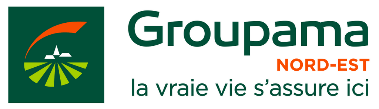 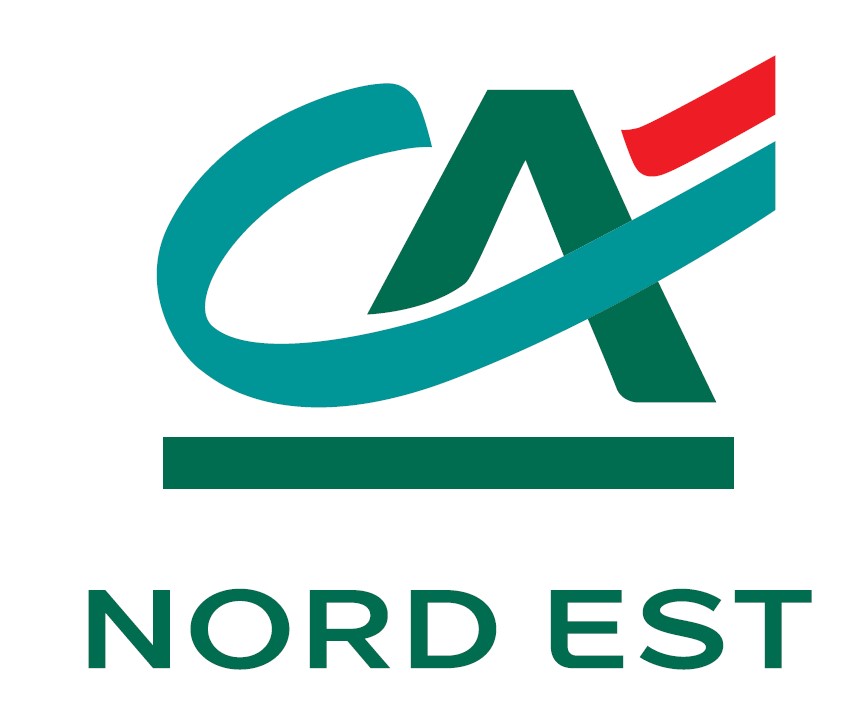 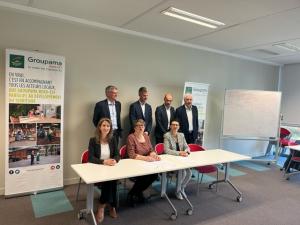 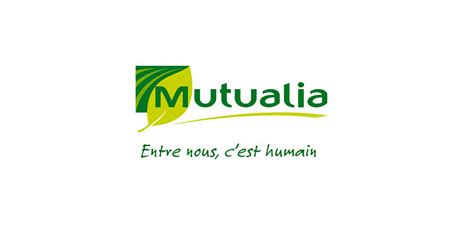 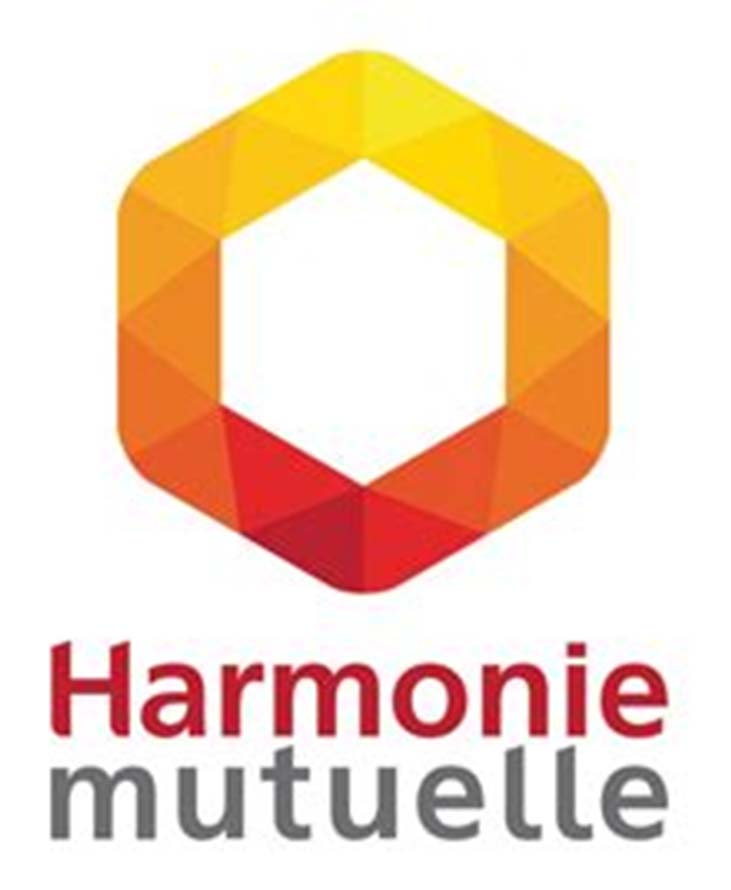 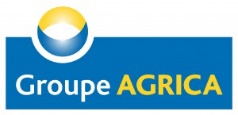 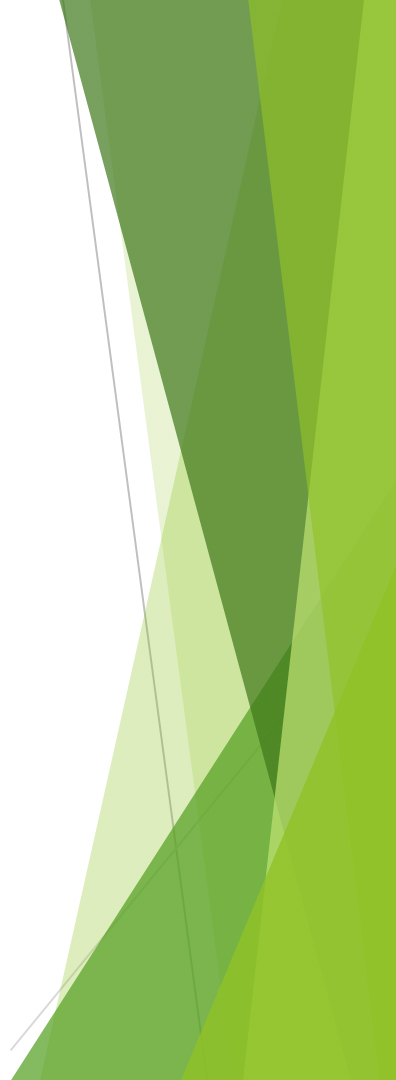 Les Partenaires
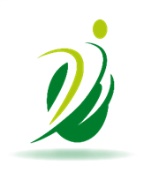 Stages CENTAURE
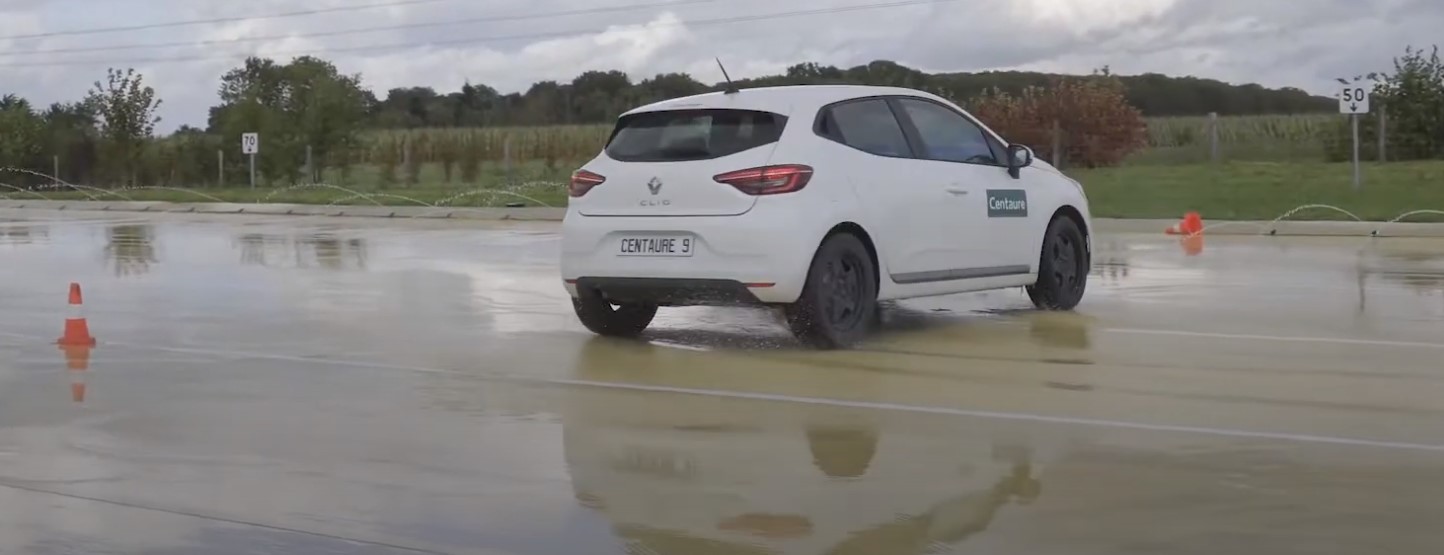 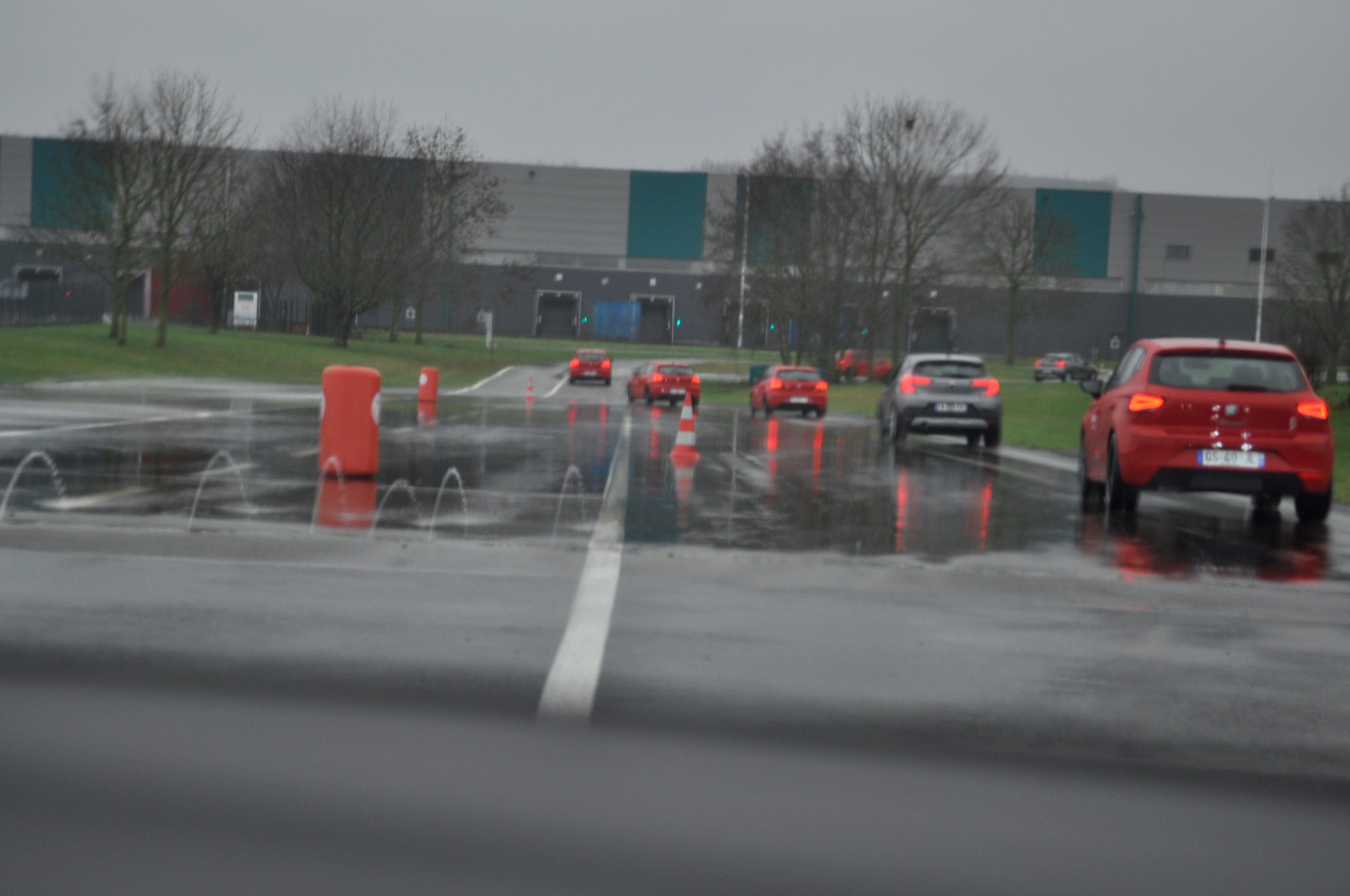 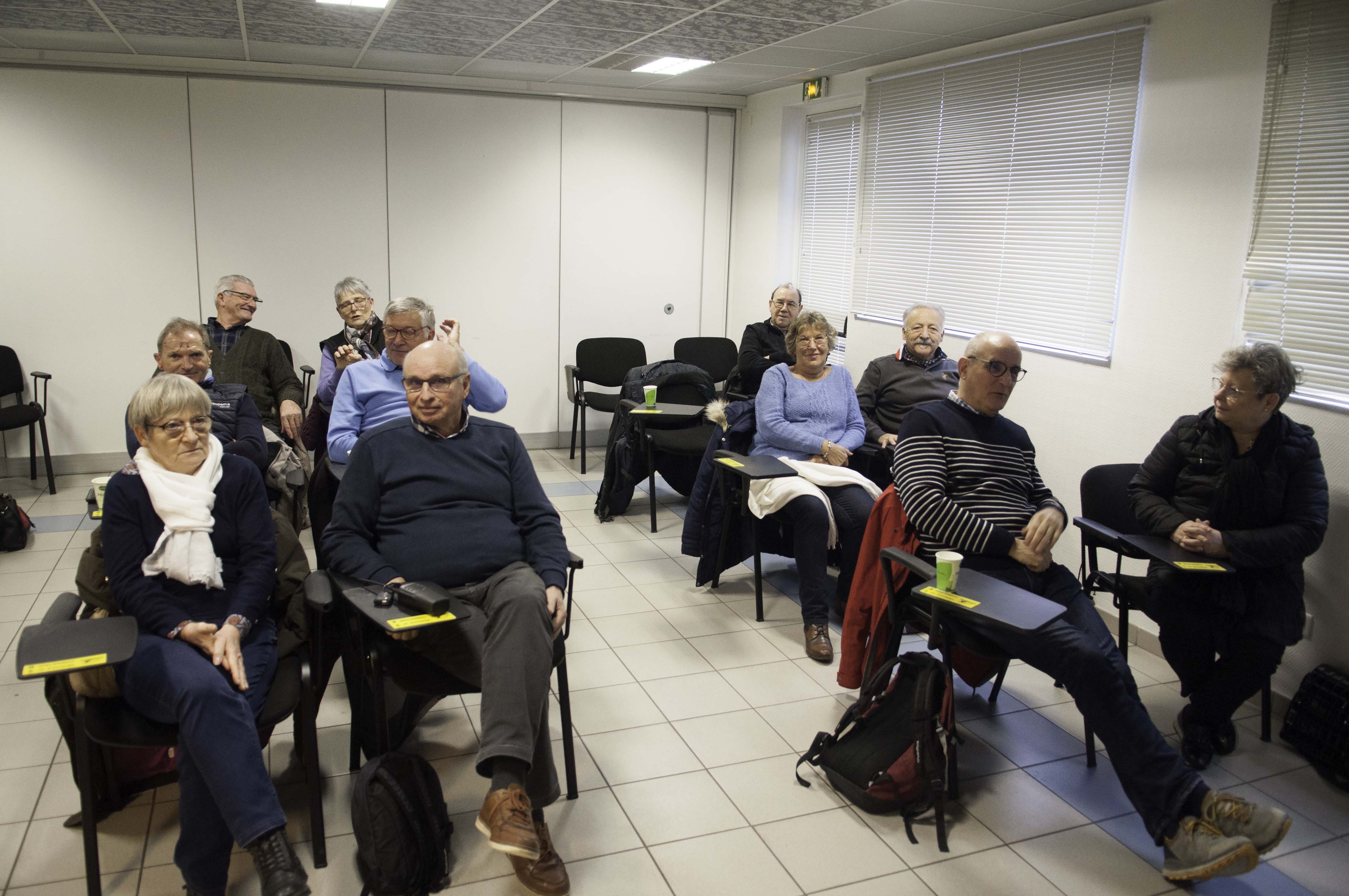 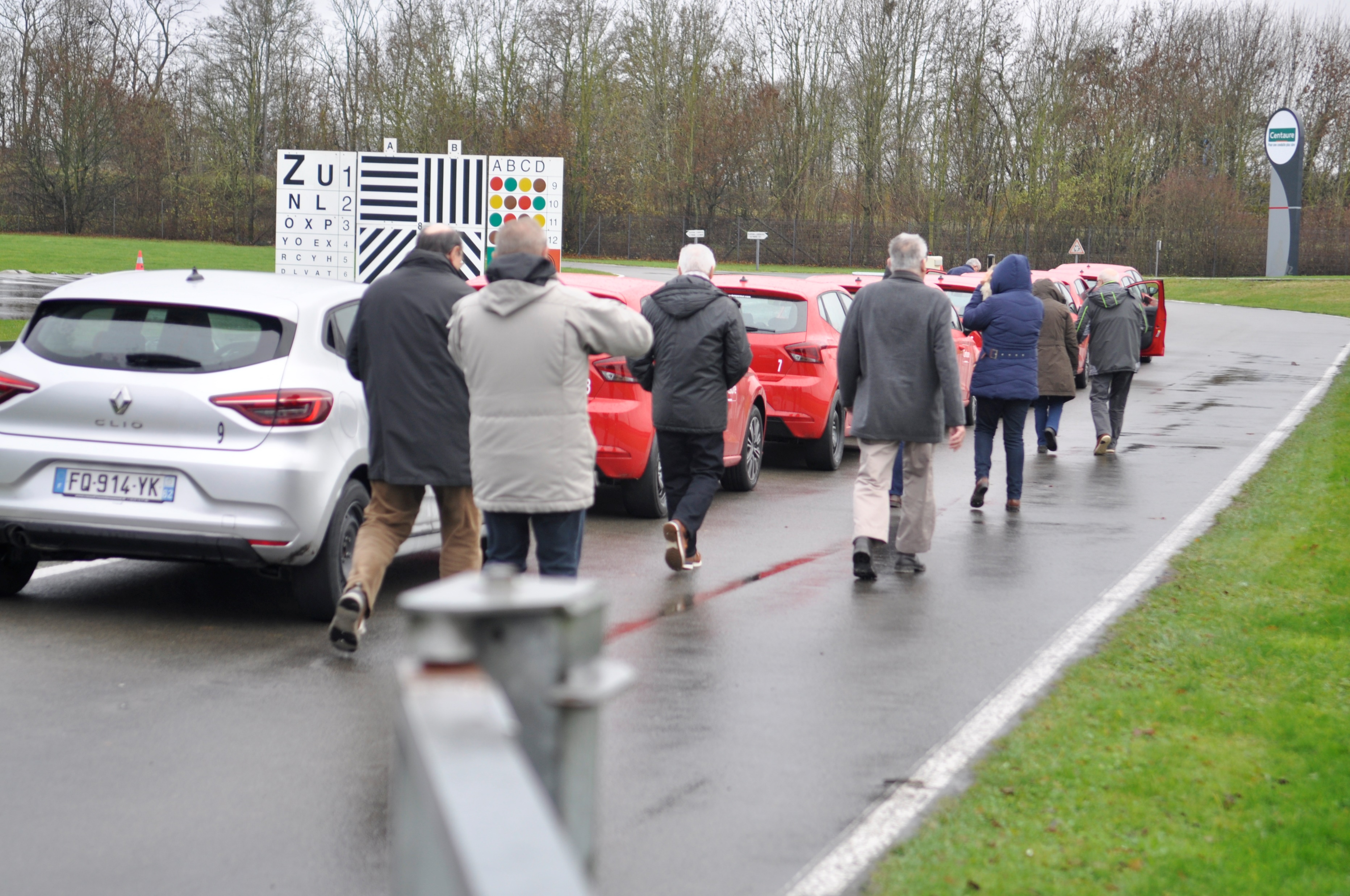 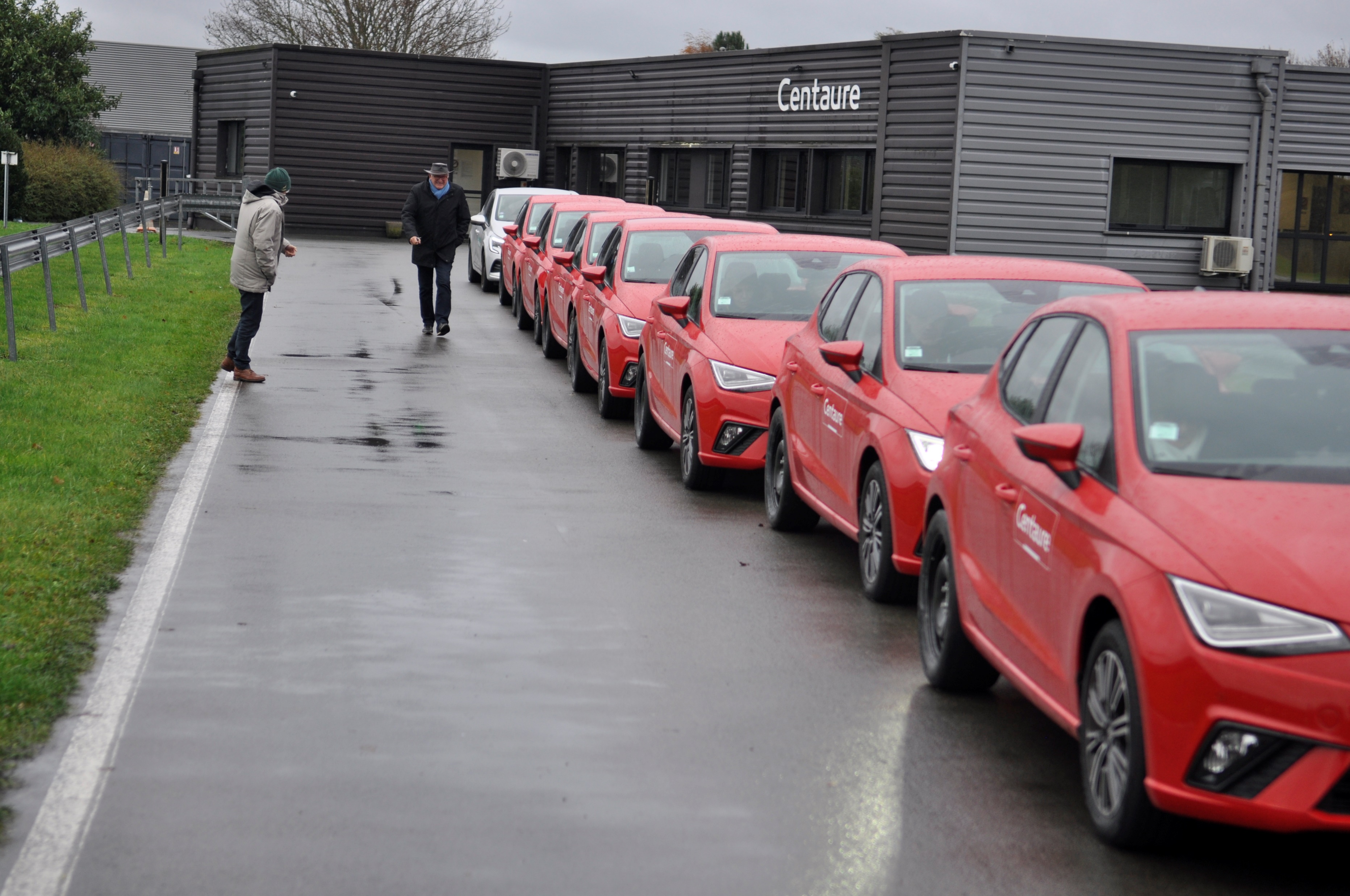 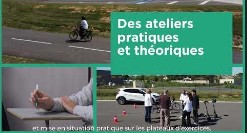 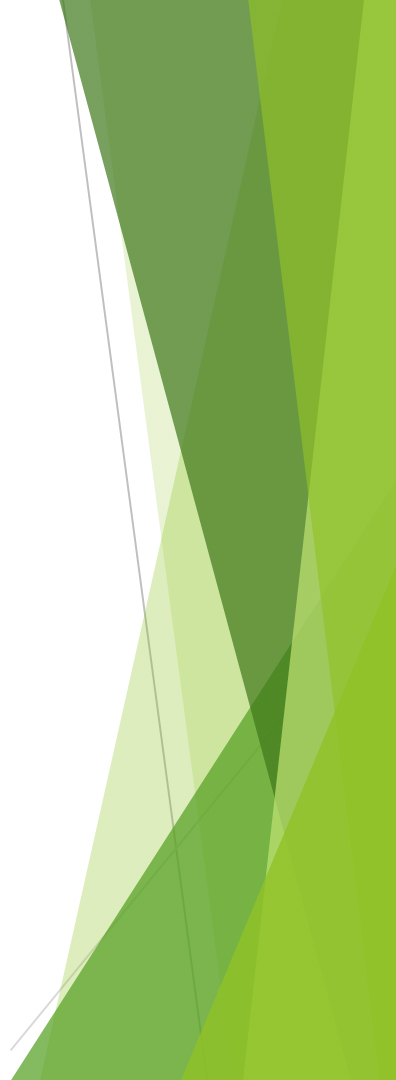 Les Partenaires
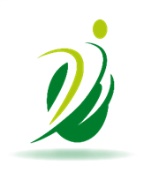 Carte moisson
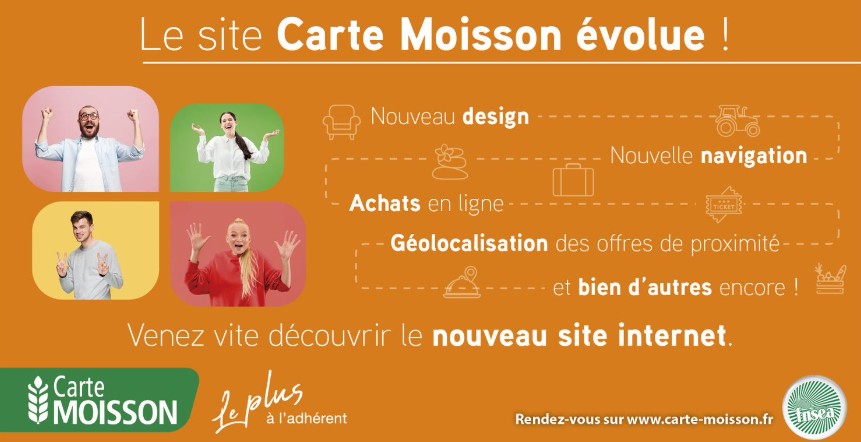 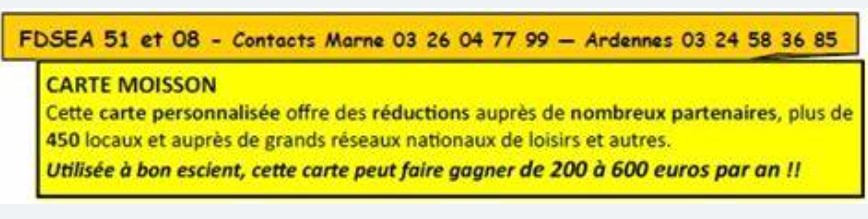 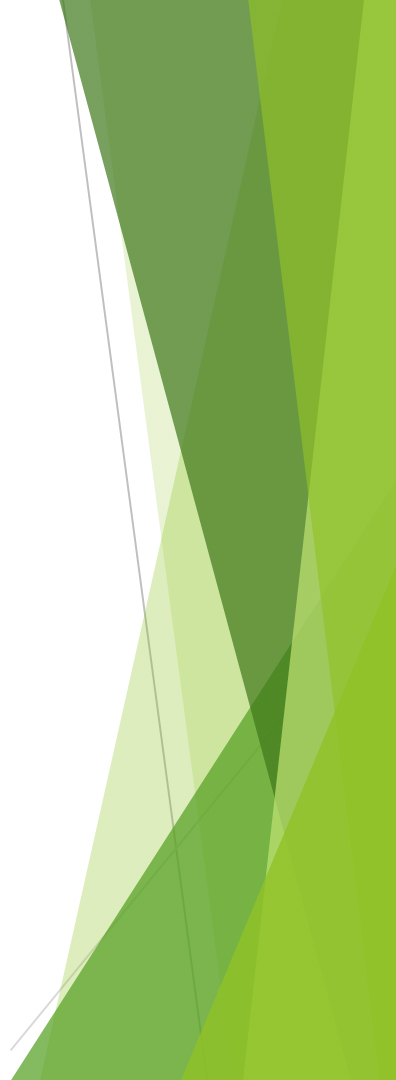 Les Loisirs
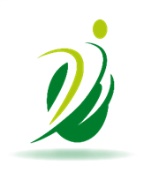 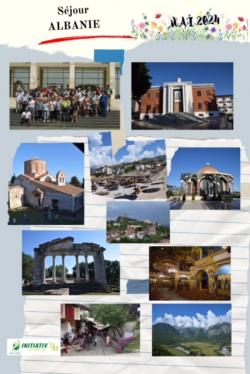 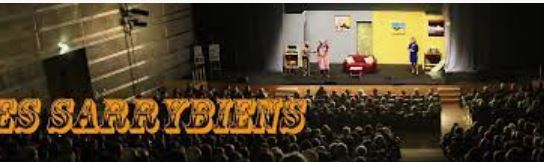 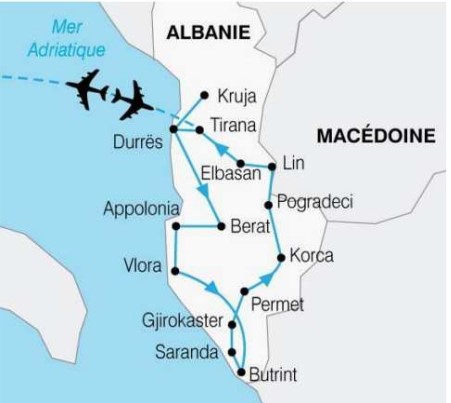 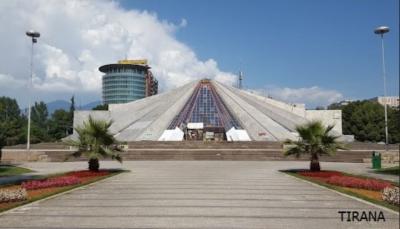 Les Loisirs
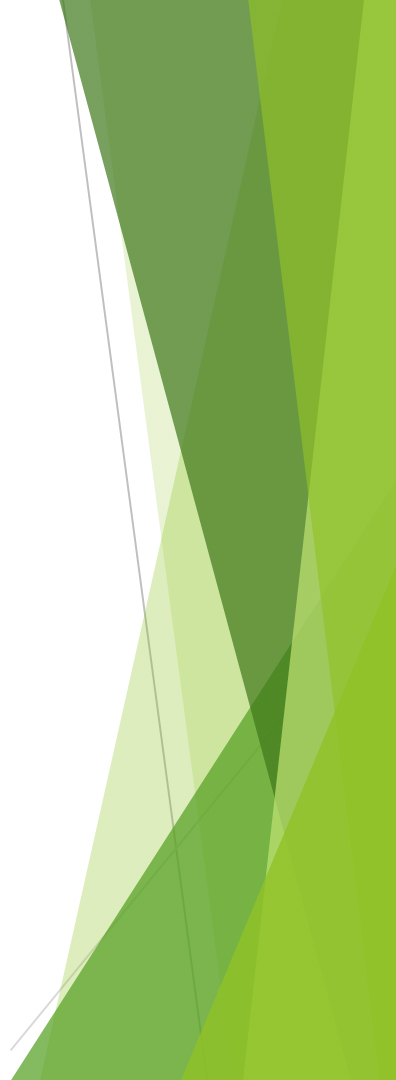 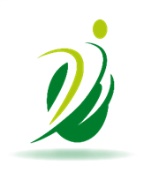 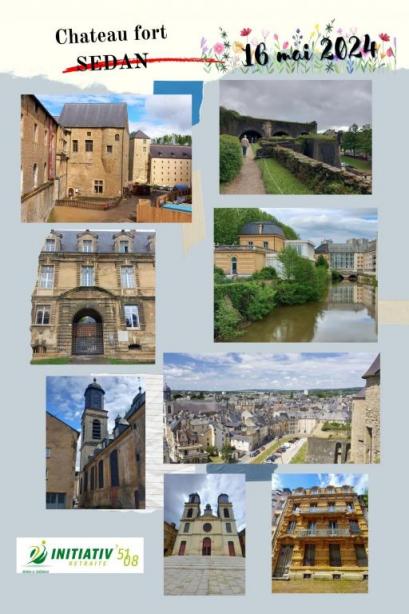 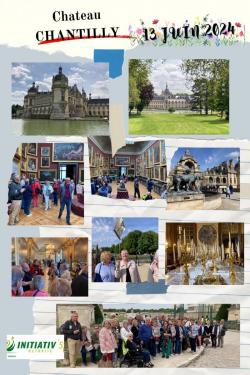 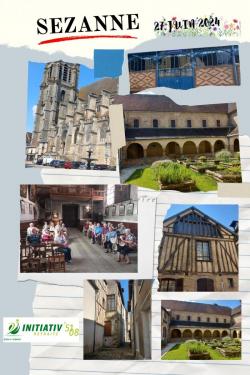 Les Loisirs
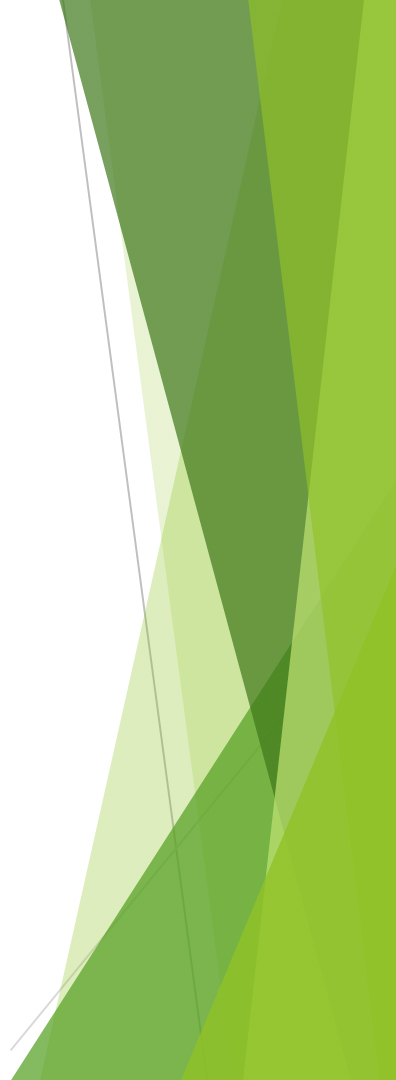 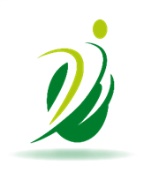 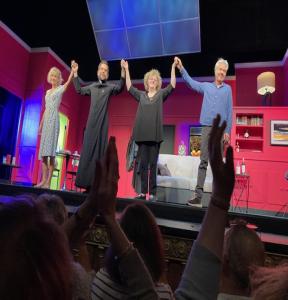 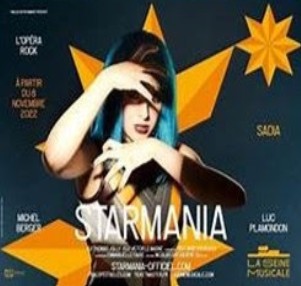 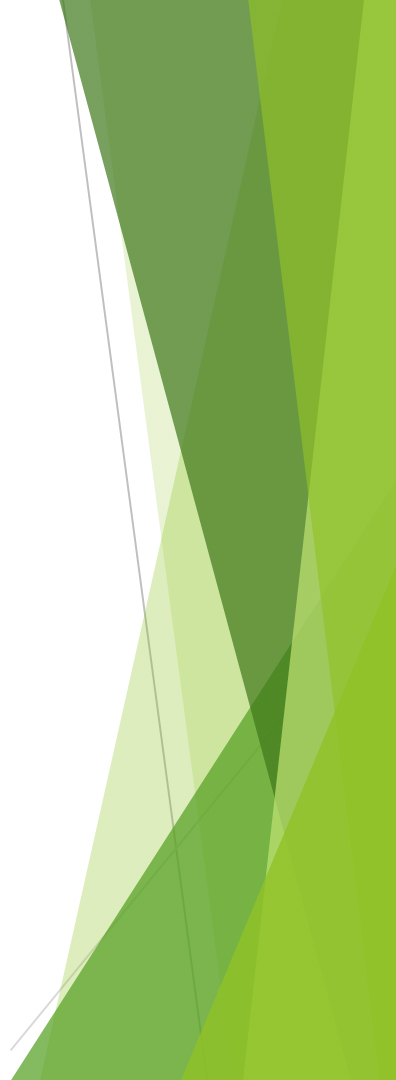 Les Loisirs
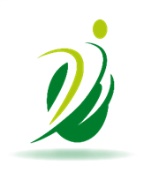 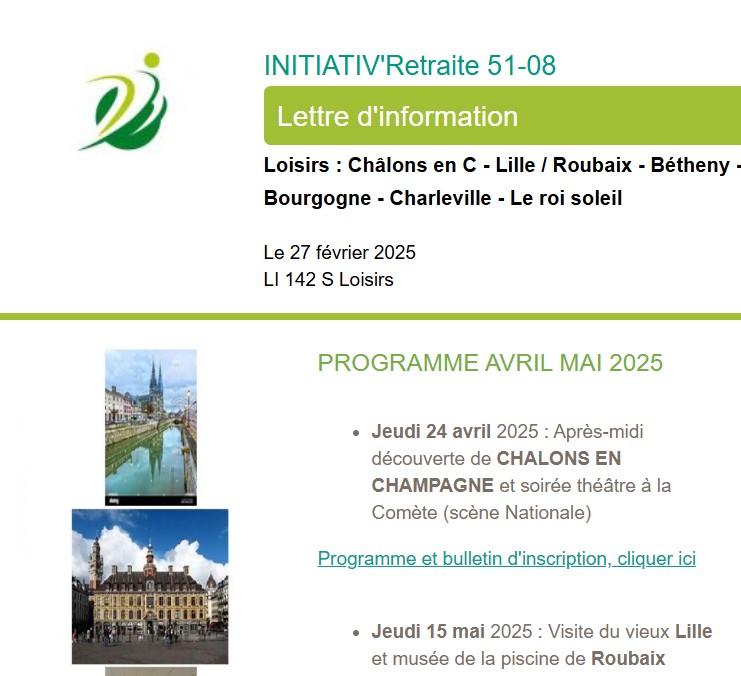 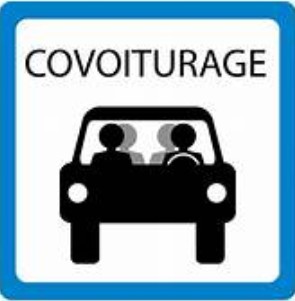 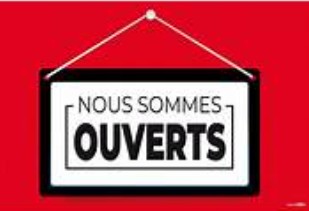 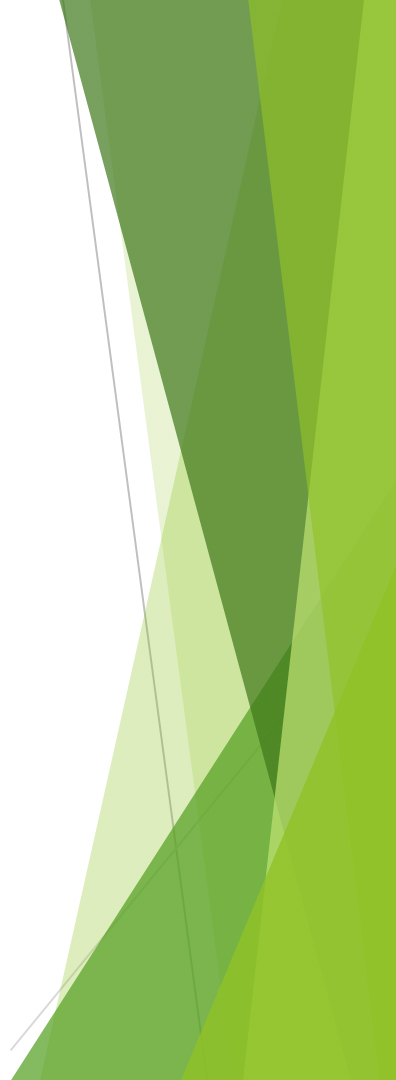 Les Loisirs
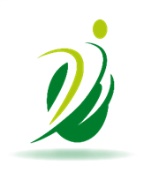 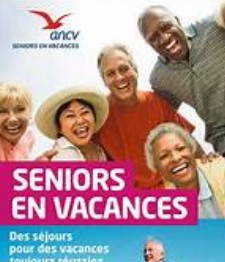 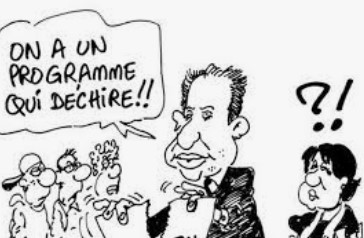